The Mad Hedge Fund Trader“RISK ON” Again”
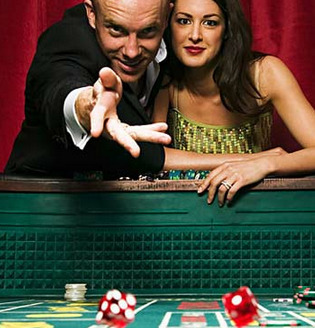 With John Thomasfrom Silicon Valley, CA, May 1, 2019www.madhedgefundtrader.com
MHFT Global Strategy LuncheonsBuy tickets at www.madhedgefundtrader.com
Las Vegas,May 9
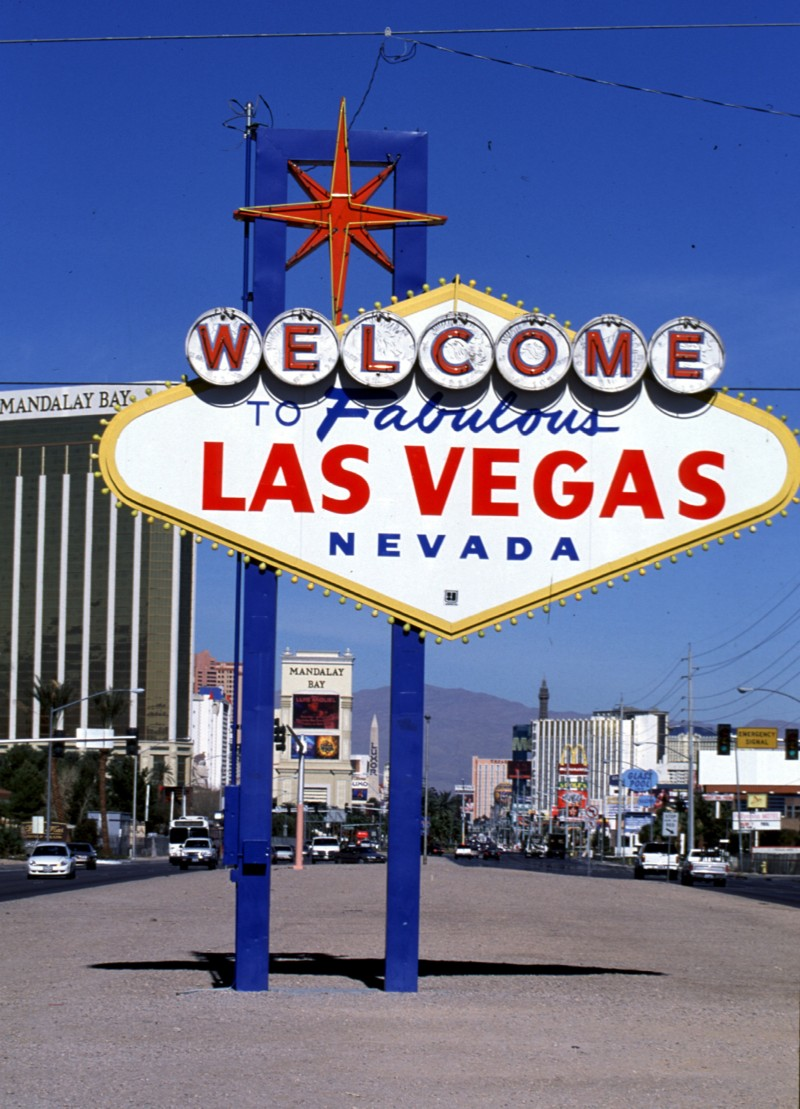 MHFT Global Strategy Luncheons2019 World TourBuy tickets at www.madhedgefundtrader.com
Friday June 21 12:30 PM Auckland, New ZealandMonday June 24 12:30 PM Melbourne, AustraliaTuesday June 25 12:30 PM Sydney, AustraliaWednesday June 26 12:30 PM Brisbane, AustraliaFriday June 28 12:30 PM Perth, AustraliaSunday June 30 12:30 PM Manila, PhilippinesTuesday July 2 12:30 PM New Delhi, IndiaFriday July 5 12:30 PM Cairo, EgyptMonday July 8 12:30 PM Venice, ItalyWednesday July 10 12:30 PM Budapest, Hungary
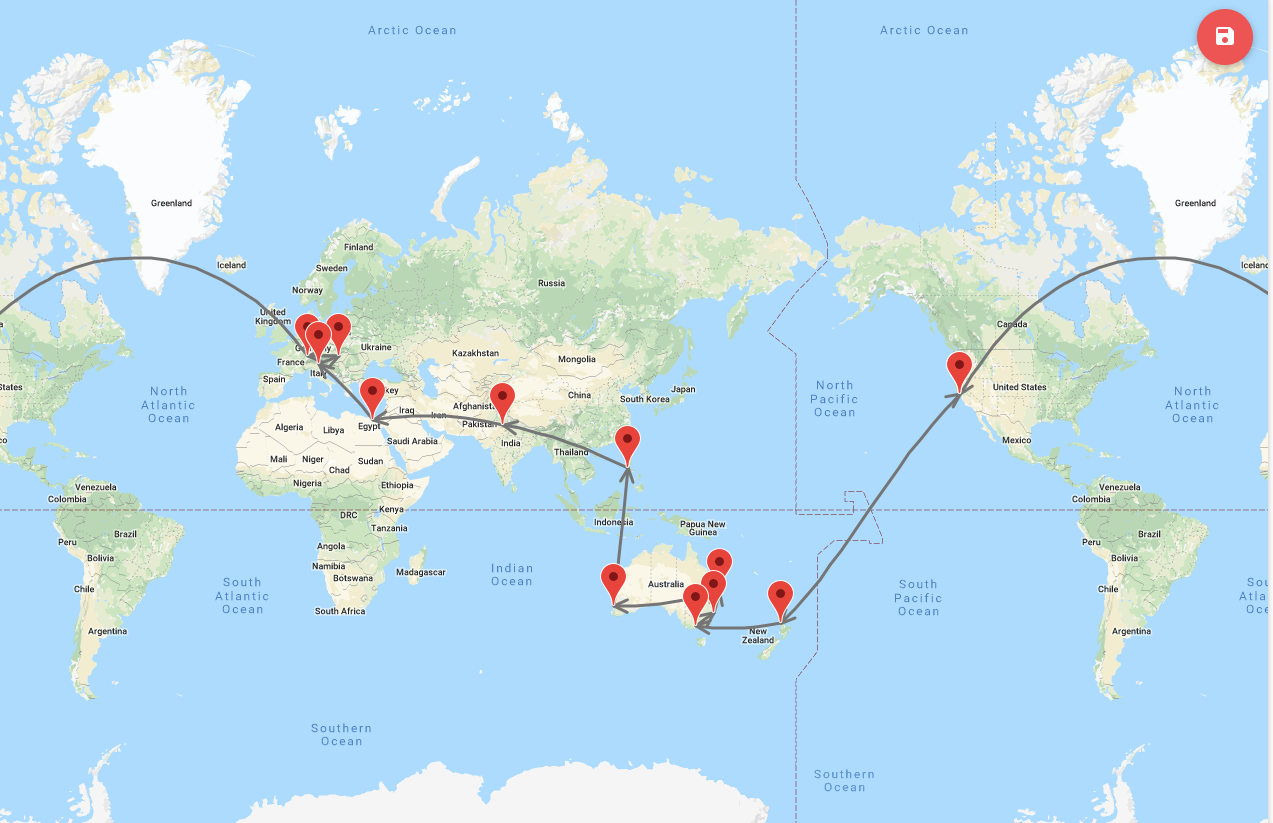 START
October 25-26 Lake Tahoe Conference50% of seats already sold out
*Two days of informative speakers on crucial trading and investment issues*Trade tips with the most successful Mad Hedge traders*2 nights in the Hyatt, including all you can eat and drink*Tickets are a bargain at $699 to $1,999*Buy now, upper ticket classessell out first
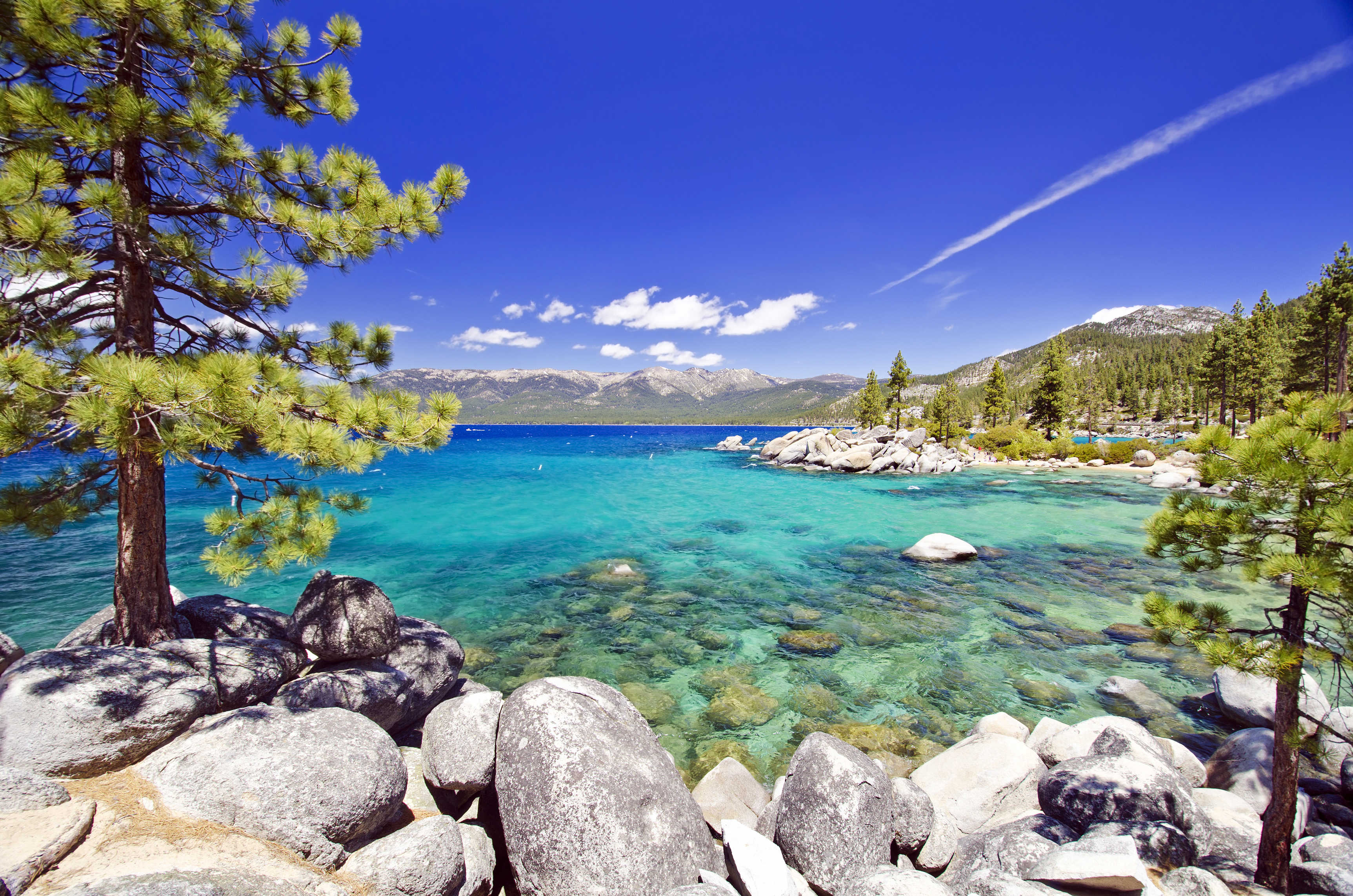 Trade Alert PerformanceNew Highs!
*January   9.49% Final         *July  +0.0% Final*February   +4.64% Final         *August +2.19% MTD*March    +1.78% Final         *September 1.38% Final*April       +0.30% Final      *October +1.37% Final*May        +1.07% Final        *November -1.83% Final*June        +4.15% Final       *December -4.13% Final*2019 Year to Date +16.02%compared to +14.60% for the Dow Average*Trailing One year return +21.17%, +316.16% since inception,*Average annualized return of 33.87% for 9 1/2 years
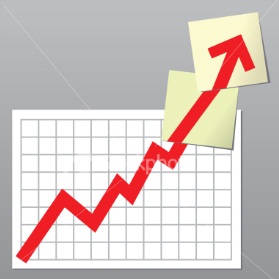 Portfolio ReviewKeeping Small Positions at Market HighsNew All Time High
Expiration P&L17.46%
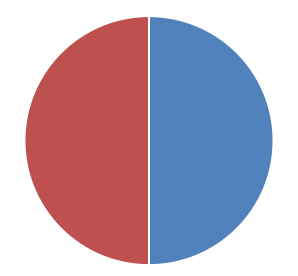 GTD Daily Audited PerformanceNew All Time High
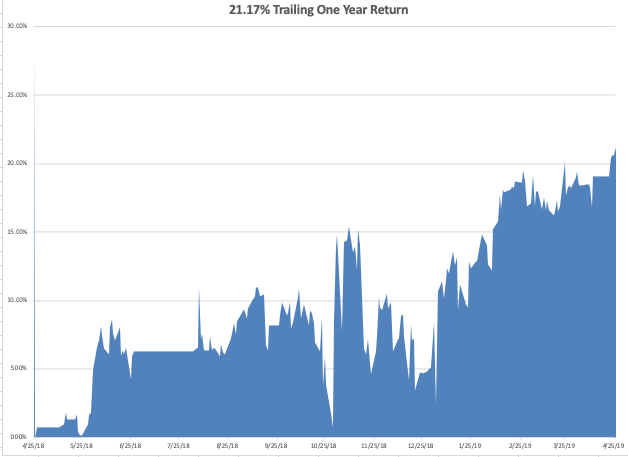 GTD 9 Year Daily Audited Performance
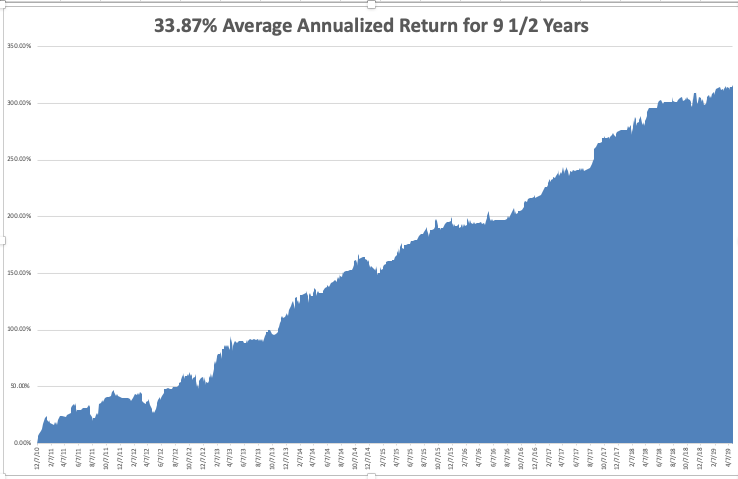 The Method to My Madness
*Red hot Q1 G could give another leg to the bull market, maybe 5% more over a few weeks*Tech is still leading with a dead cat bouncing happening in the banks*Low interest rates are the main driver now and traders are ignoring everything else, like earnings and valuations, and the economy*Bonds narrow down to a small range, may not move for the rest of 2019*Bounce back in Q2 and Q3 earnings now the main play*Oil remains strong*China trade war moves to the back burnerovershadowed by international bond markets
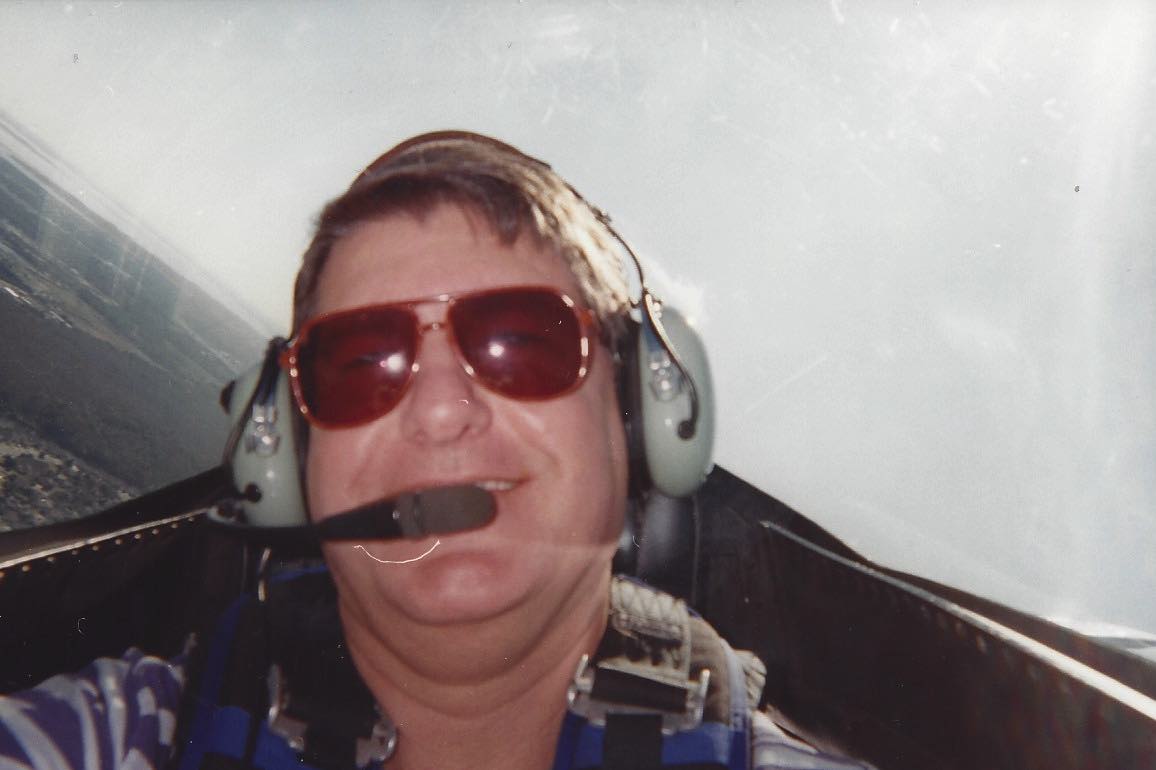 The Mad Hedge Profit PredictorMarket Timing Index-An artificial intelligence driven algorithm that analyzes 30 differenteconomic, technical, and momentum driven indicators
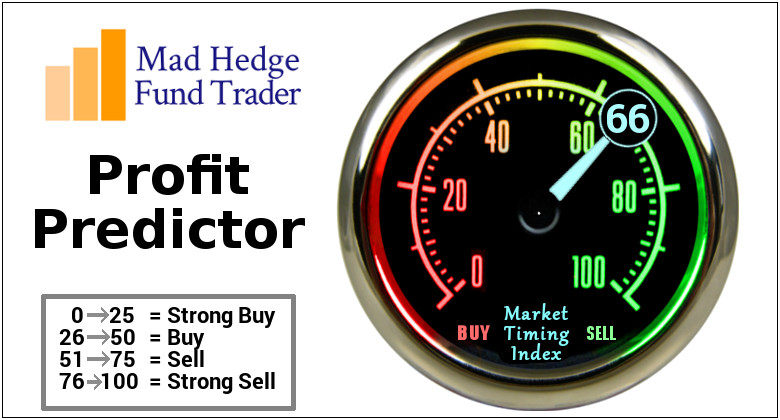 The Mad Hedge Profit PredictorFirmly in “SELL” Territorywatch the time at the tip for timing
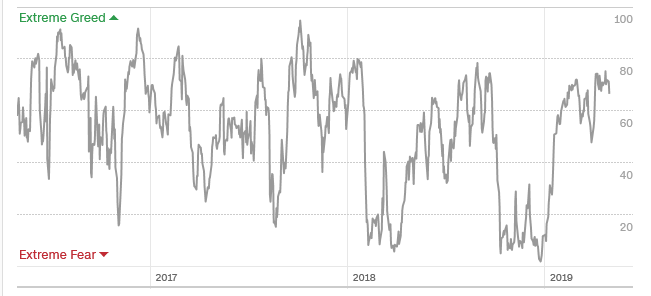 SELL
BUY
The Global Economy – Q1 Surprise
*Blistering 3.2% Q1 GDP may bring a few more weeks of life to the bull market. However, have was due to one time anomalies, like exports and inventories, which bring the core rate down to 1.8%. Lack of market reactions b\means investors believe the core rate.*There are now 6.5 million job openings in the US, a record high*German March PPI  down -0.1%, up 2.4% as deflation keeps a grip*Chicago March PMI takes a dive*New dollar high hits weak dollar plays, like emerging markets (EEM) and the currencies (FXE) and (FXA), and oil (USO)
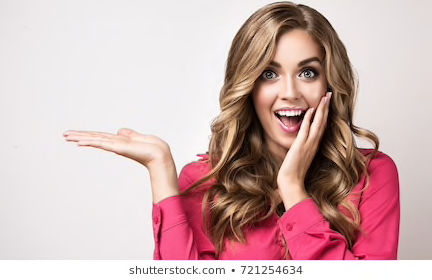 Weekly Jobless Claims+37,000 to 230,000monster gain
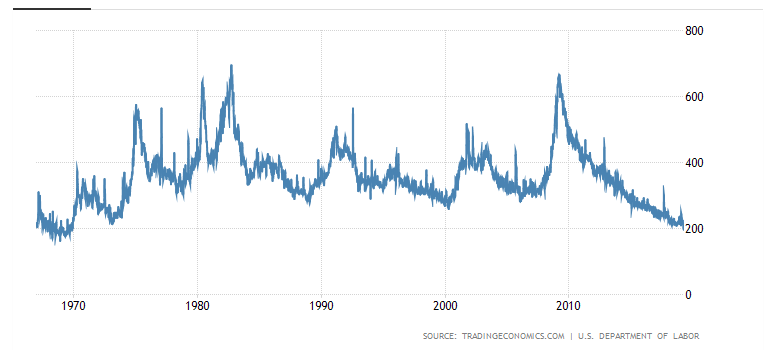 Soybeans (-20%)-Trade War Indicatorrolling over price action hits on a big “Sell the news” on China trade deal,or no China trade deal-no flood boost
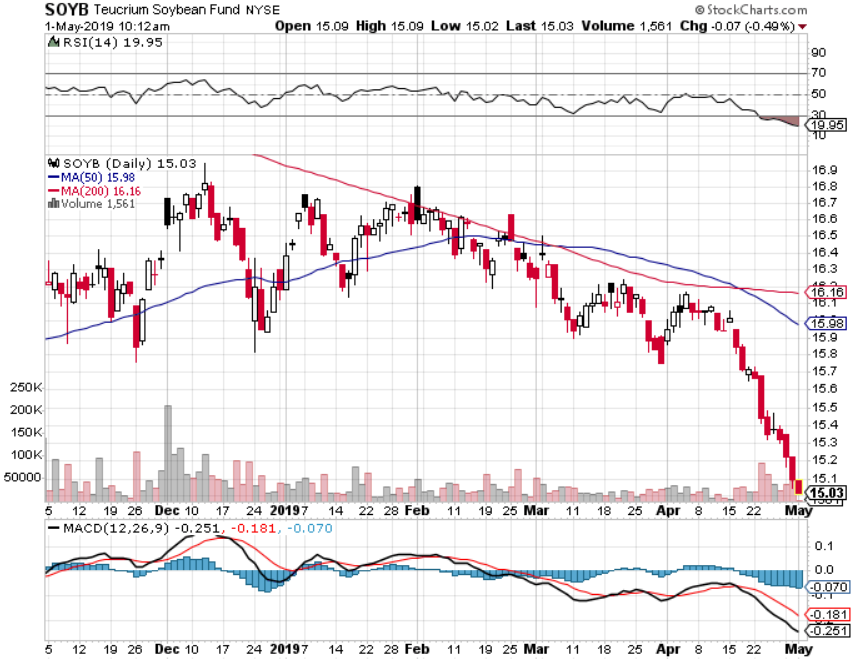 The Bill Davis ViewA $1,500 Upgrade for the Mad Day Trader Service
Stocks – Grinding Up
*100% of stock market gains this year have come through  multiple expansion. In other words, you are paying more for less*Tech is leading again, 33% compounded annual growth rate for the past five years*The market is looking tired with volume collapsing and valuations at multi year highs*Investors focusing on an economic bounce back in Q2 and Q3 and ignoring a weak Q1*A lot of investors flushed out in December have still not gotten back in, so a slow low volume grind up could continue for a few more weeks*Back up in rates has been a plus for financials,which have been in the dog house for 2 years*Bottom Line: its bet the ranch time on tech longs,but stay away from those with big China exposure, like Apple, and weak dollar plays like energy, andemerging markets
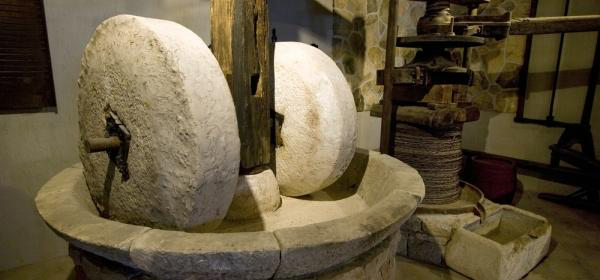 S&P 500-stopped out of long 2/$285-$290 bear put spreadtook profits on long 2/$270-$275 bear put spread
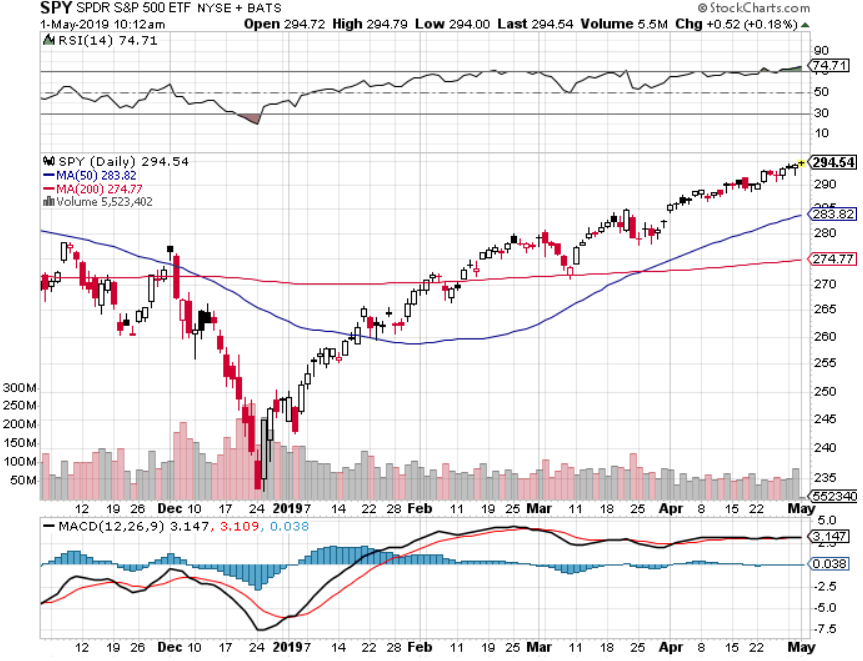 Dow Average-
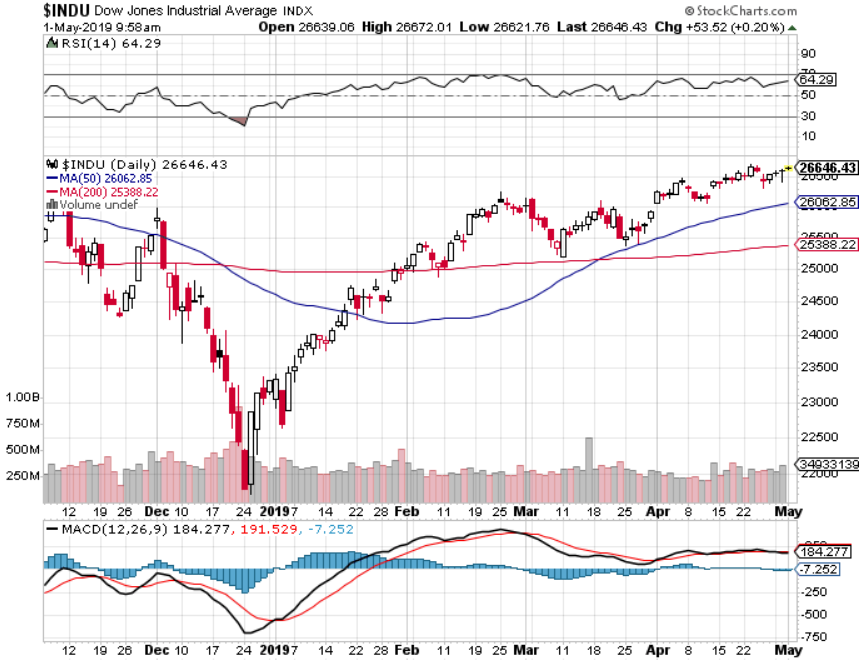 Russell 2000 (IWM)-out for even Long 4/$160-$165 vertical bear put spread
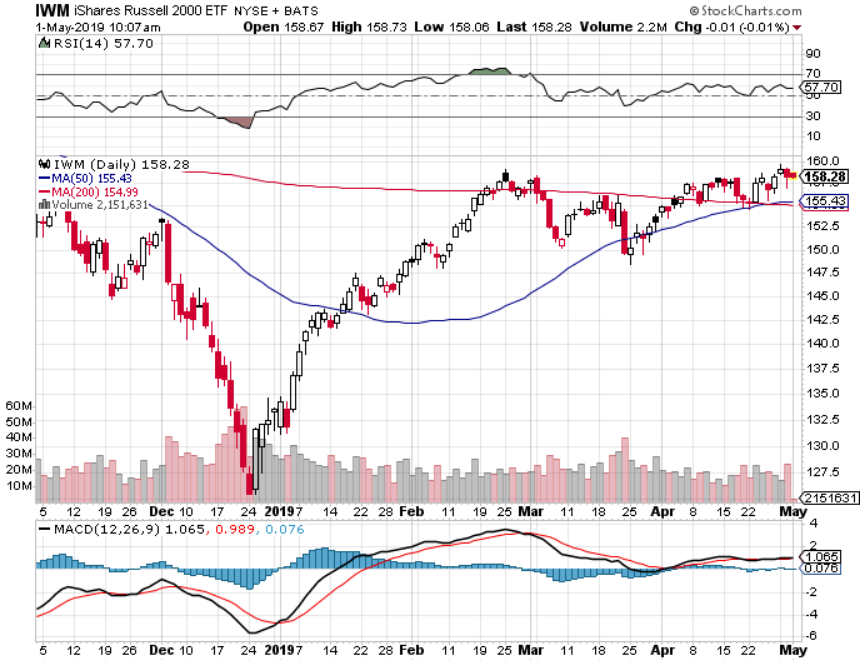 NASDAQ (QQQ)
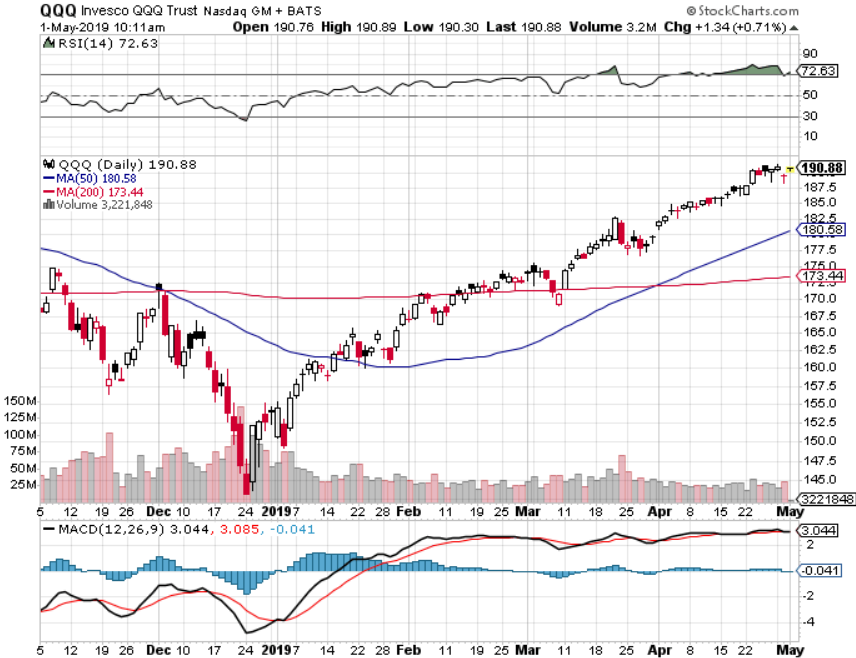 (VIX)- Probing Lows
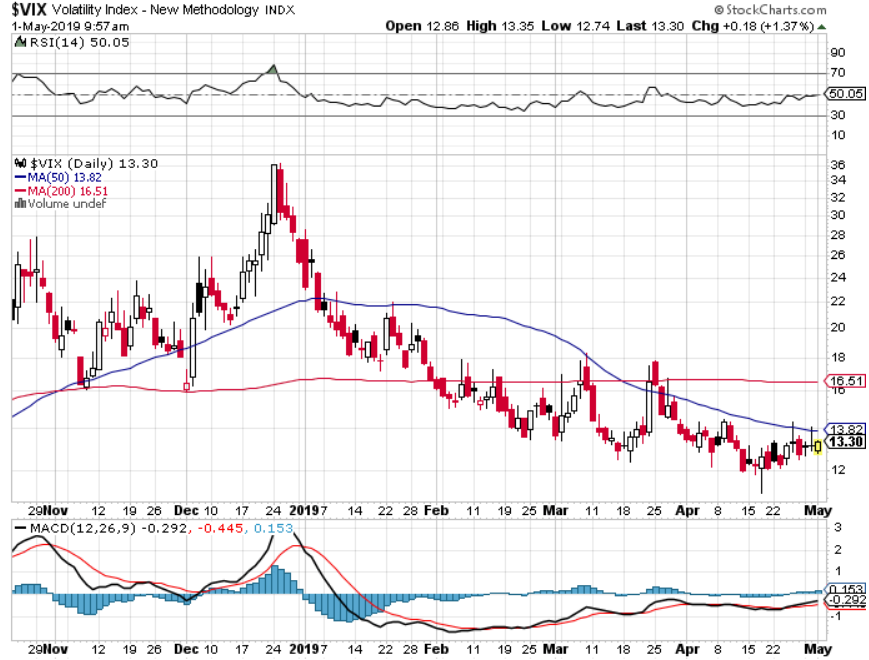 iPath S&P 500 VIX Short-Term Futures ETN (VXX)
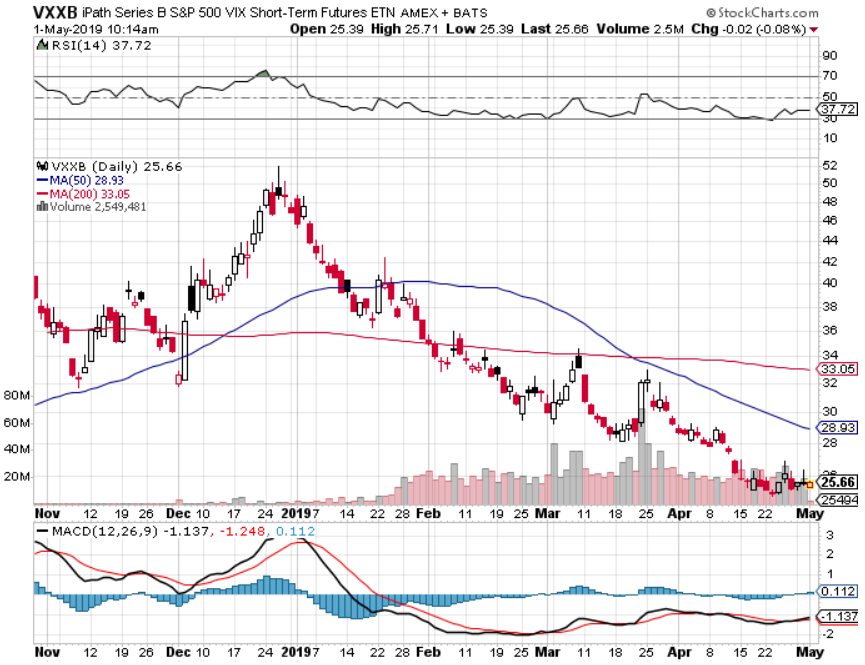 Microsoft (MSFT)- Earnings beattook profits on long 4/$108-$113 call spreadtook profits on long 2/$85-$90 call spread
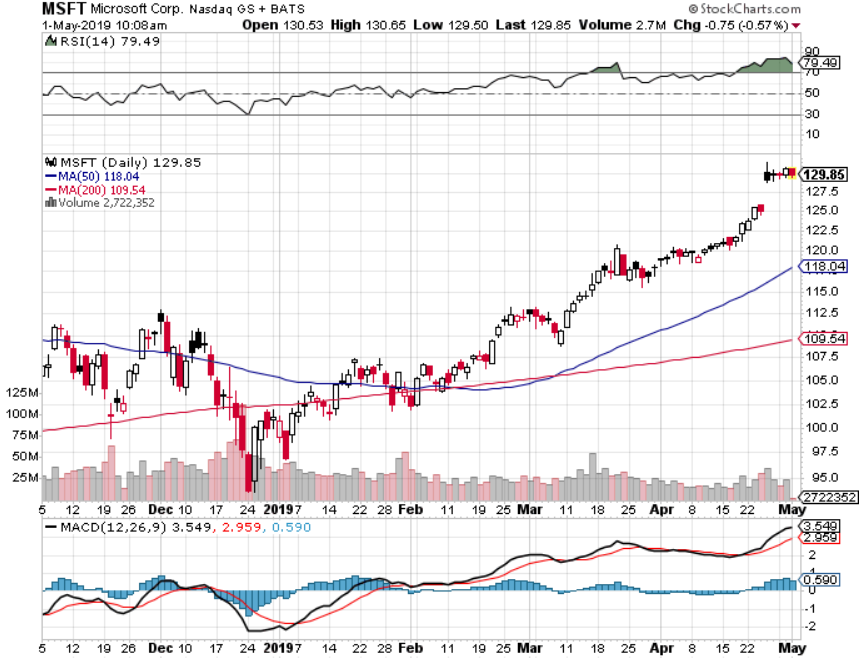 Facebook (FB)-Run at the Highs
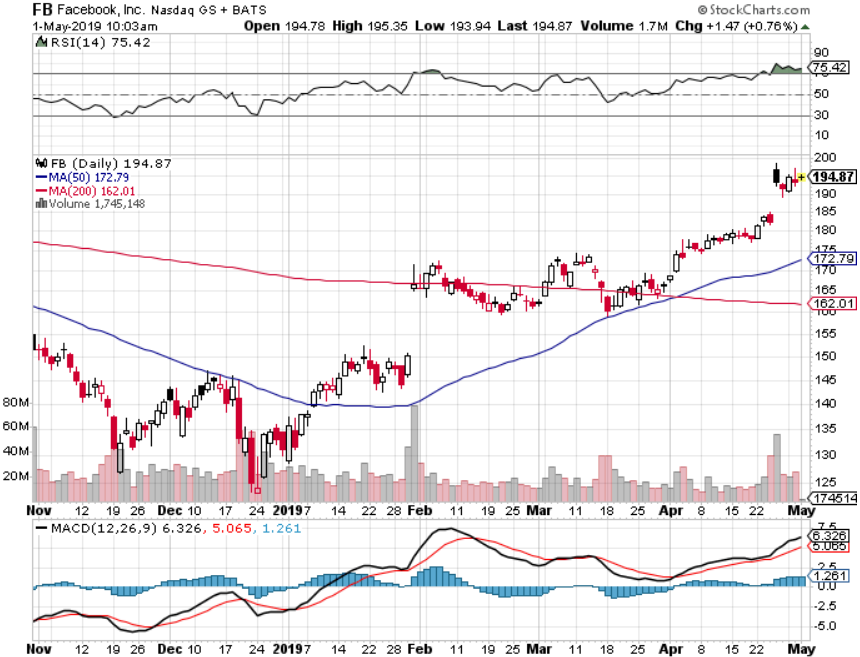 Apple (AAPL)- Bull RunEarning blow out- $30 billion hardware-$11 billion servicesstopped out of long 3/$180-$185 bear put spreadstopped out of long 11/$175-$180 bear put spreadtook profits on long 11/$165-$175 bear put spread
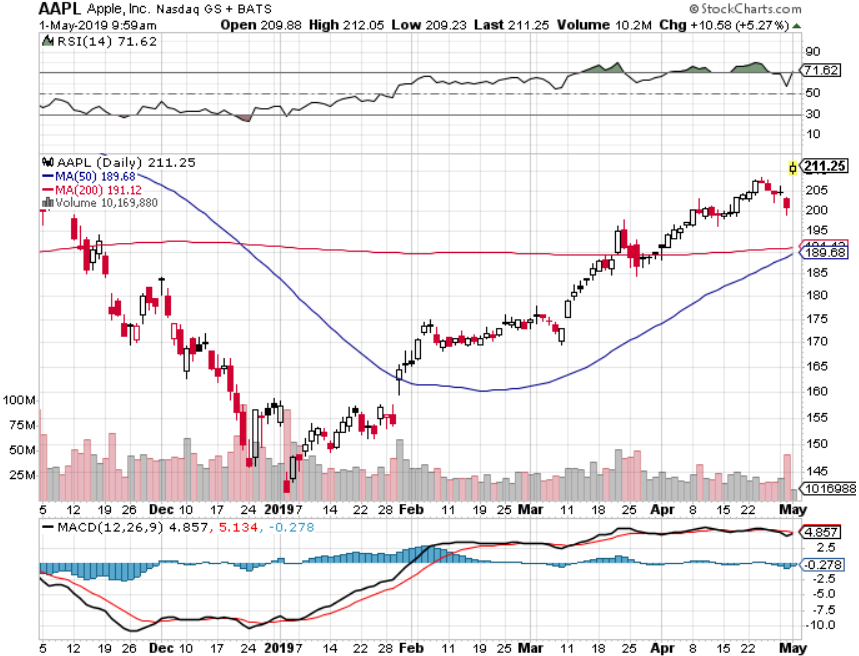 Alphabet (GOOGL)- Earnings Shock long 5/$1,100-$1,120 bull call spread-12 days to expirationtook profits on long 4/$1,080-$1,120 bull call spread
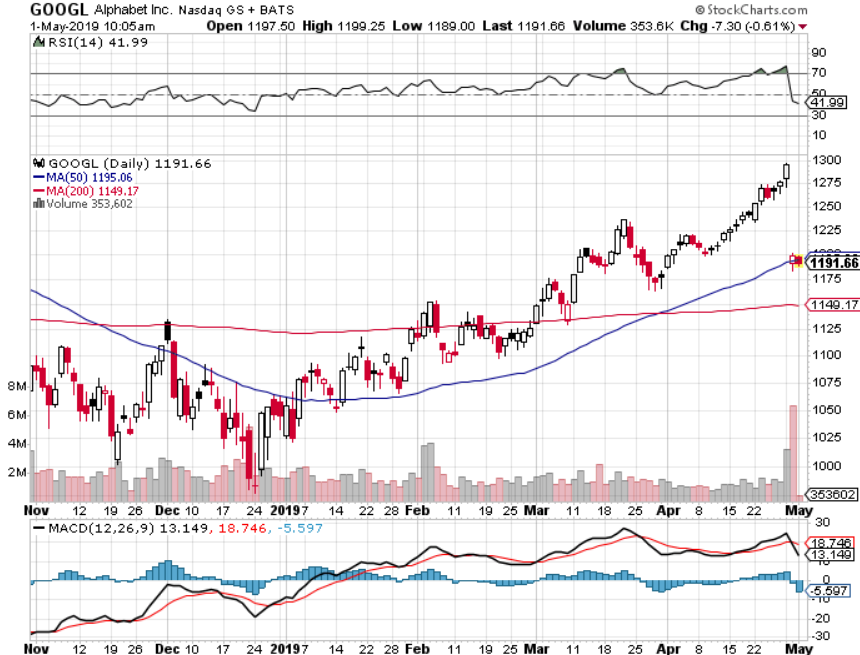 Amazon (AMZN)-Run at the Highstook profits on long 4/$1,600-$1,650 call spreadtook profits on long 2/$1,200-$1,300 call spread
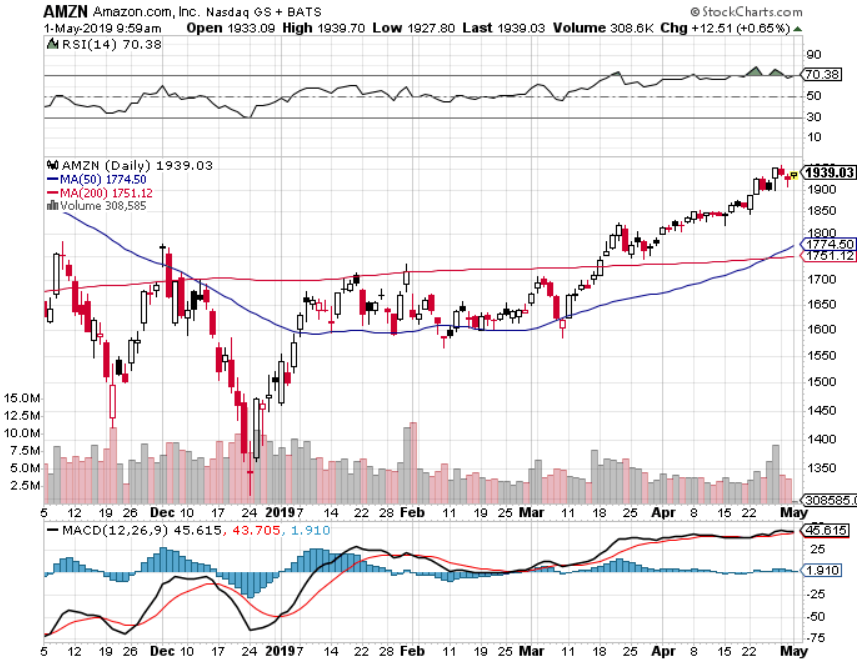 PayPal (PYPL)-Fintech Startook profits on long 4/$90-$95 call spread
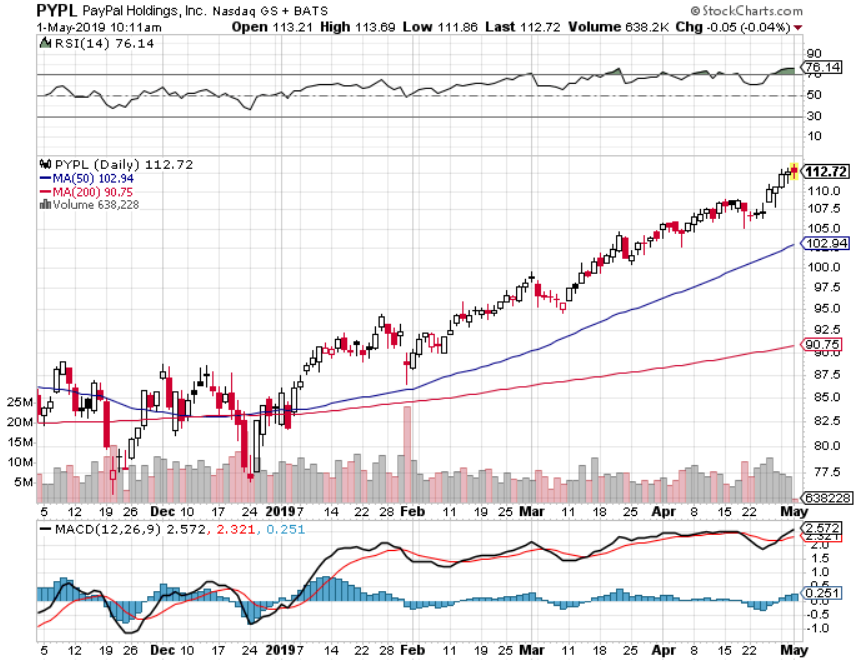 NVIDIA (NVDA)- earnings beat
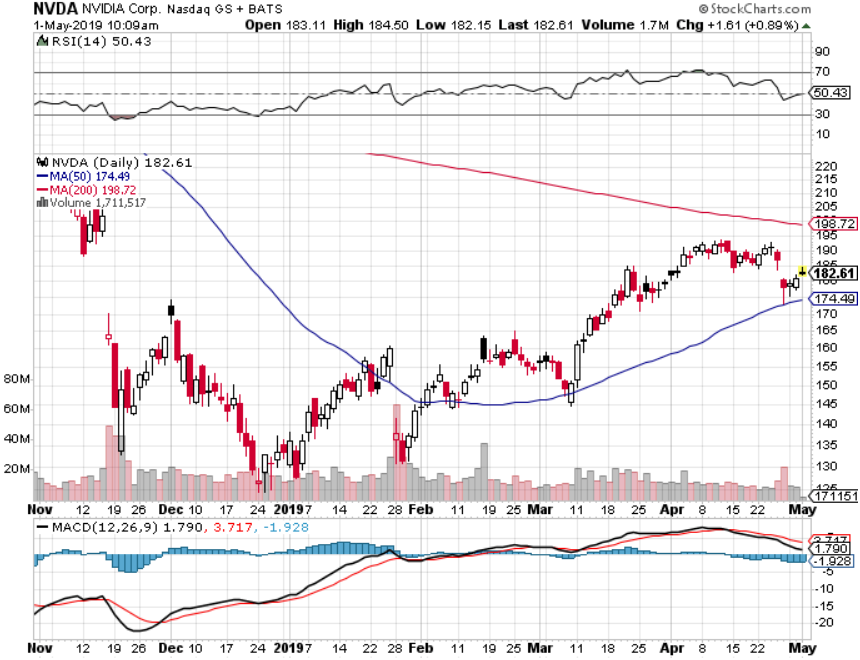 Micron Technology (MU)-
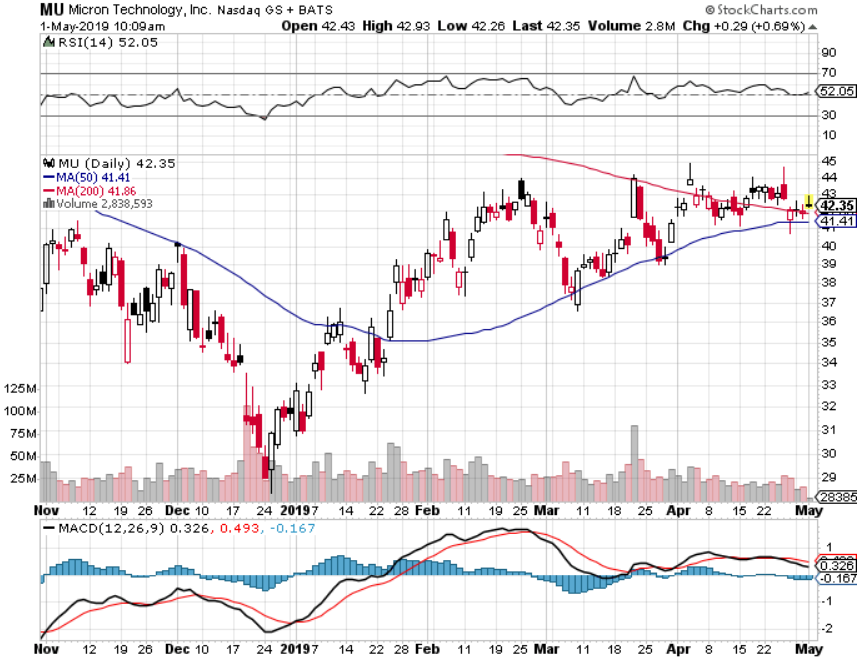 Salesforce (CRM)-took profits on long 2/$105-$115 call spread
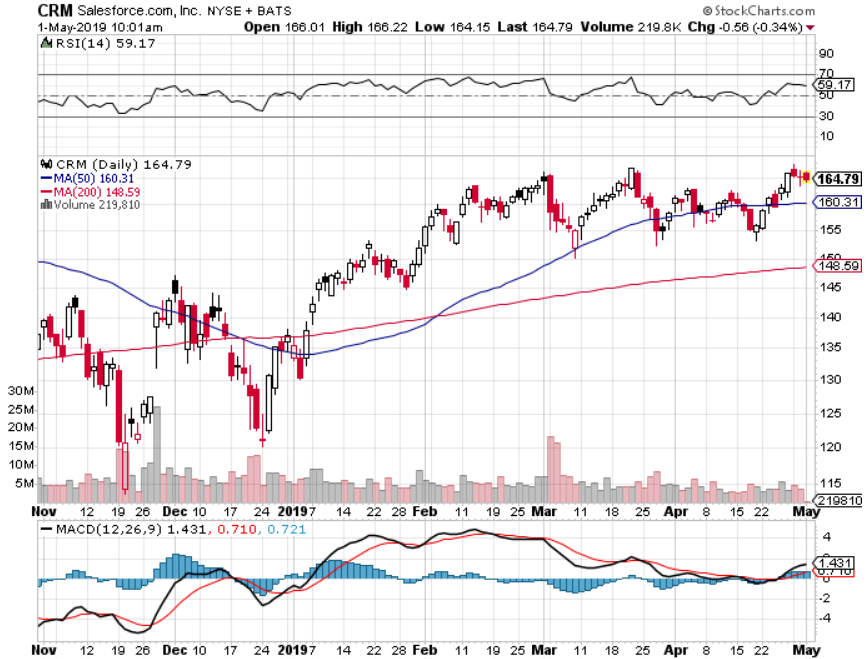 Boeing (BA)-took profits on long 4/$315-$335 call spread Next to happen in the recertification bounce
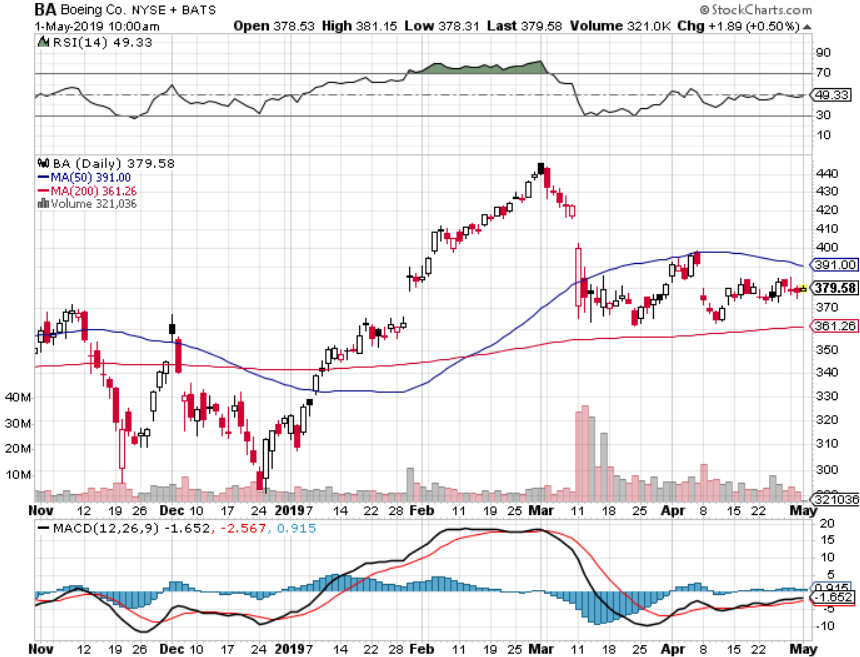 Walt Disney (DIS)-long 4/$125-$130 call spread-12 days to expirationtook profits on long 4/$100-$104 call spreadCovered Short 4/$114 calls
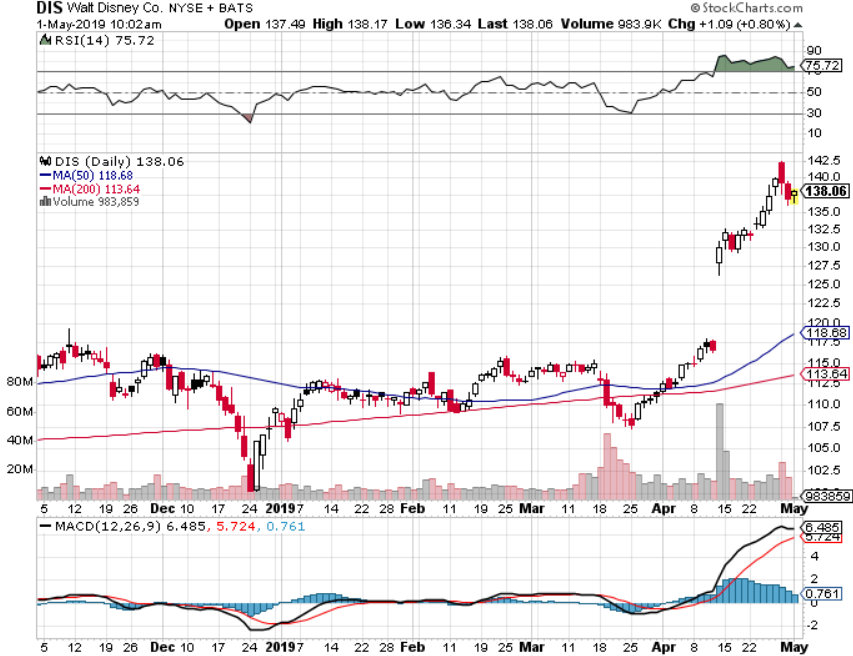 Adobe (ADBE)-The Quality Non-China tech play
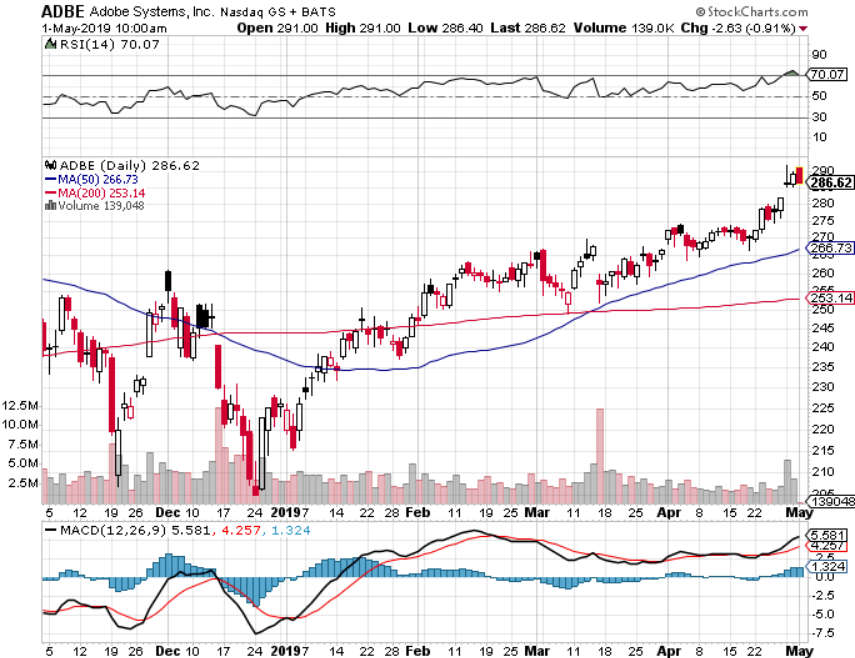 Industrials Sector SPDR (XLI)-(GE), (MMM), (UNP), (UTX), (BA), (HON)
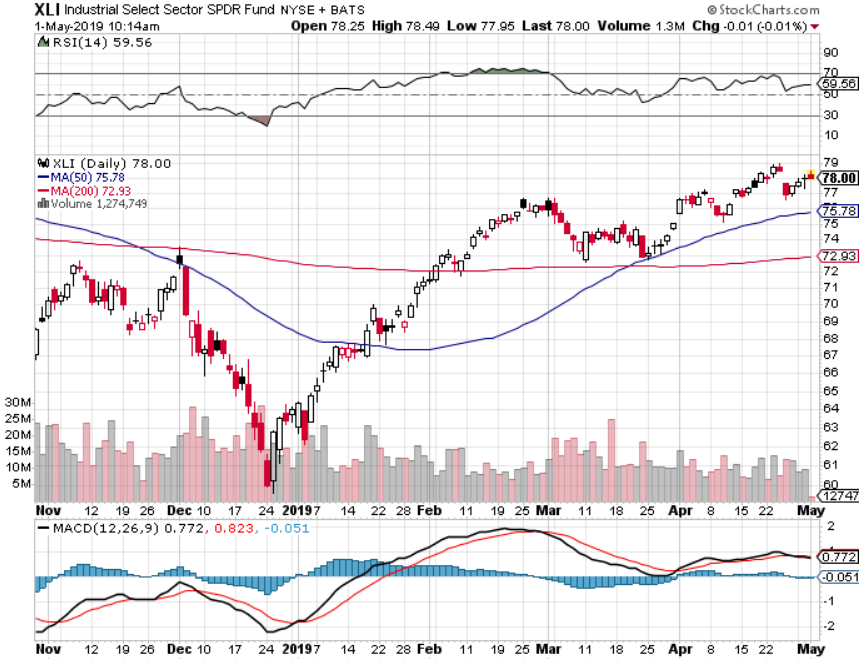 US Steel (X)-Tariffs TroubleImport duties cause users to abandon steelUnwound the entire Trump trade
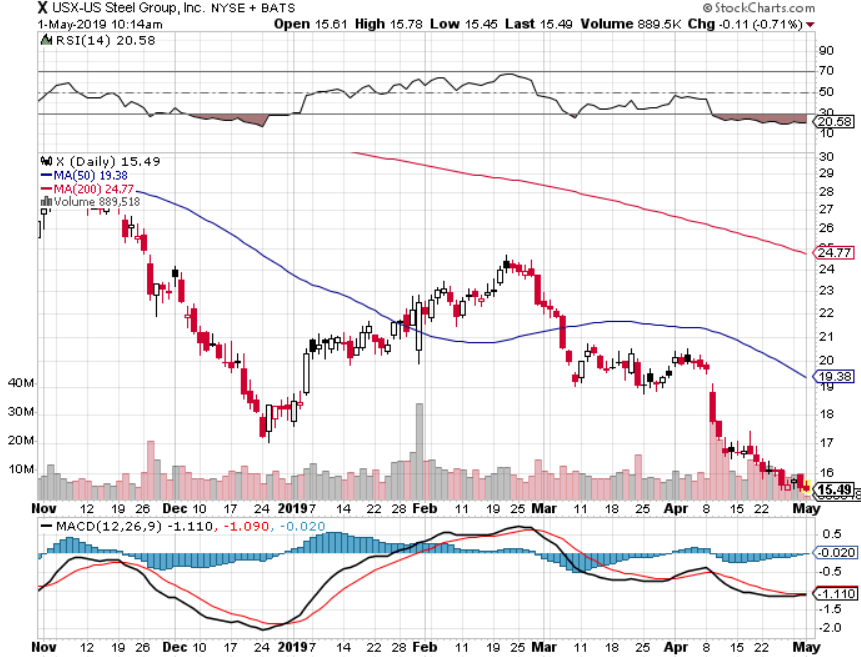 Tesla (TSLA)-Q1 Earningsstopped out of long 4/$300-$320 put spreaddelayed Phase II Gigafactory, disastrous Q1 earnings
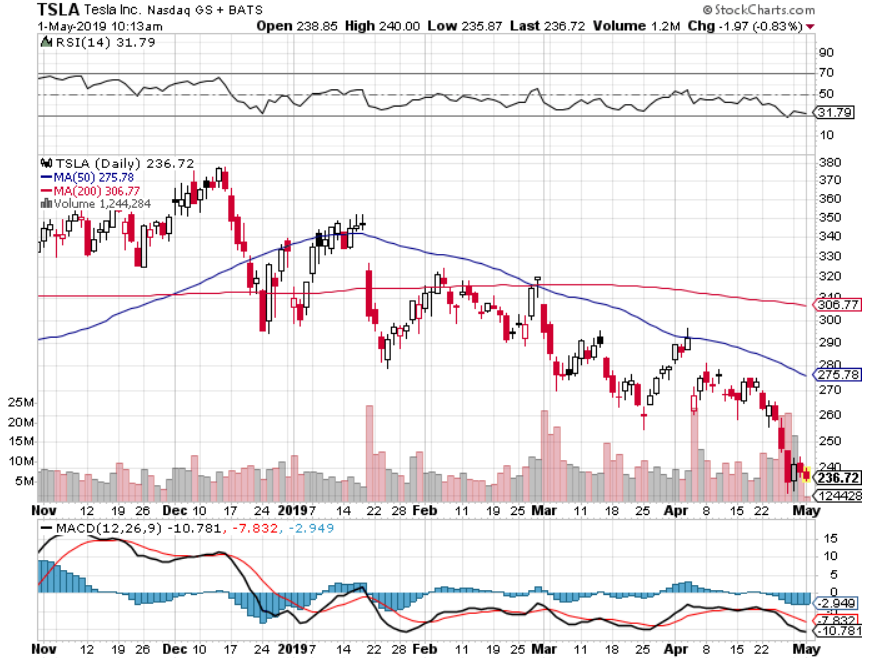 Southwest Airlines (LUV)-Boeing 737 Max biggest buyer
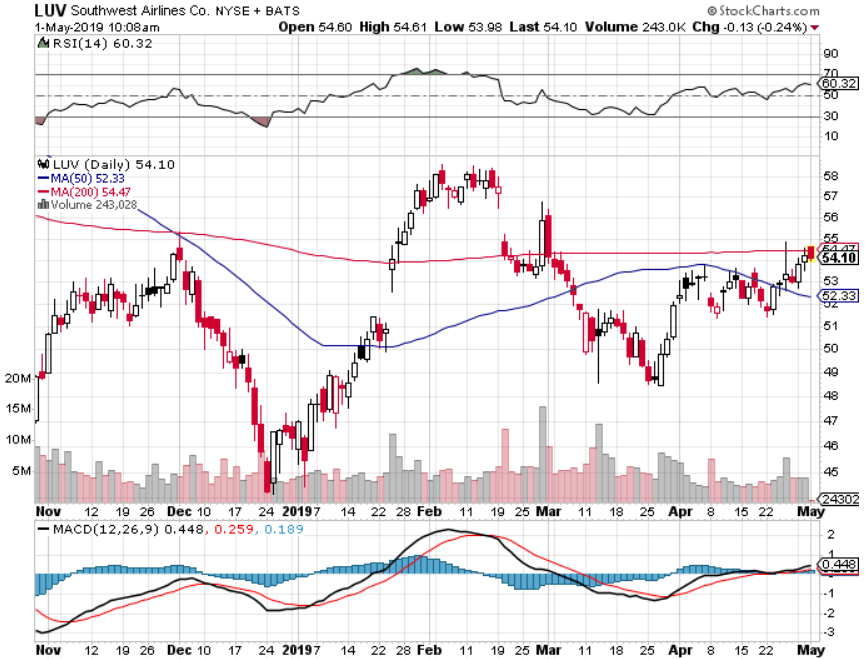 Delta Airlines (DAL)
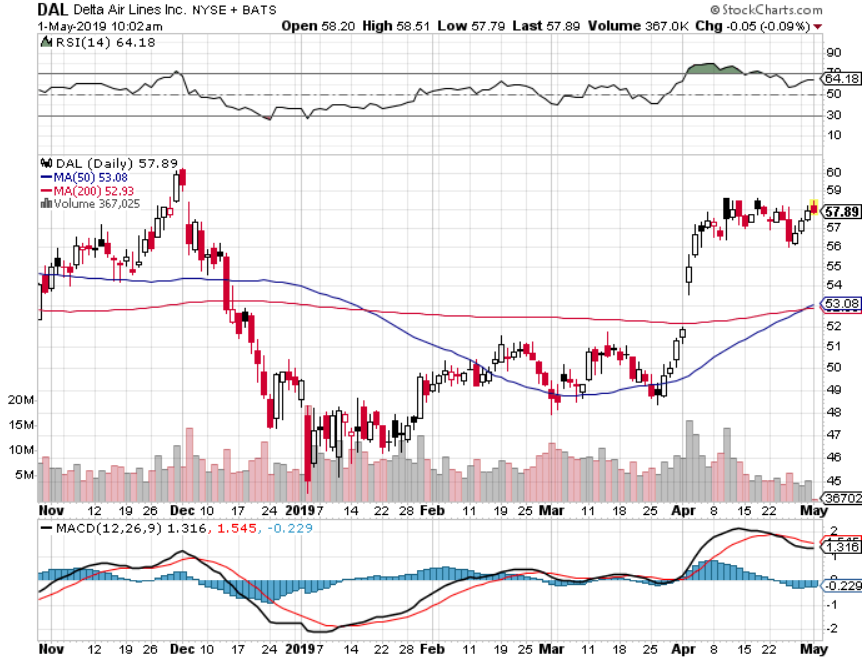 Transports Sector SPDR (XTN)- (ALGT),  (ALK), (JBLU), (LUV), (CHRW), (DAL)
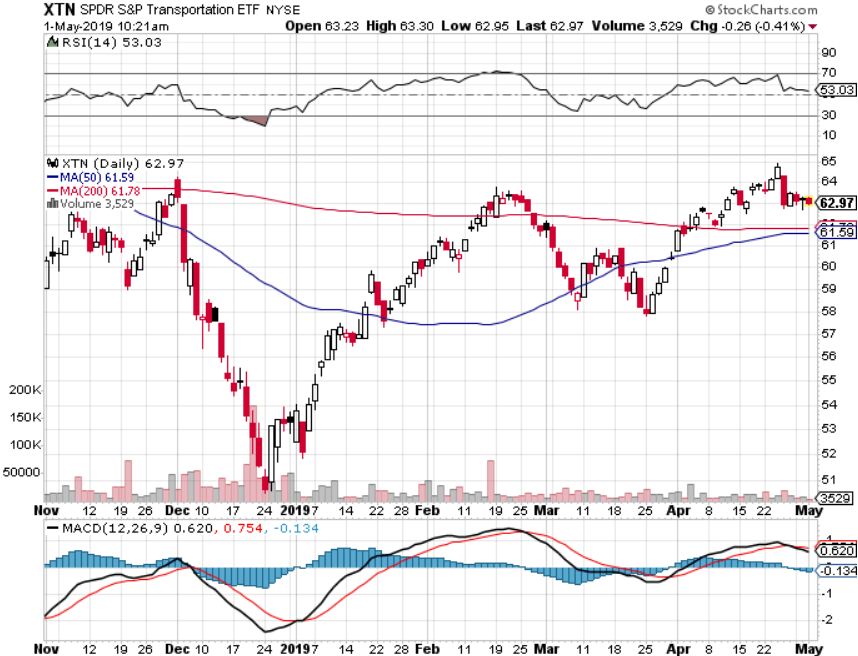 Health Care Sector (XLV), (RXL)-New Highs(JNJ), (PFE), (MRK), (GILD), (ACT), (AMGN)
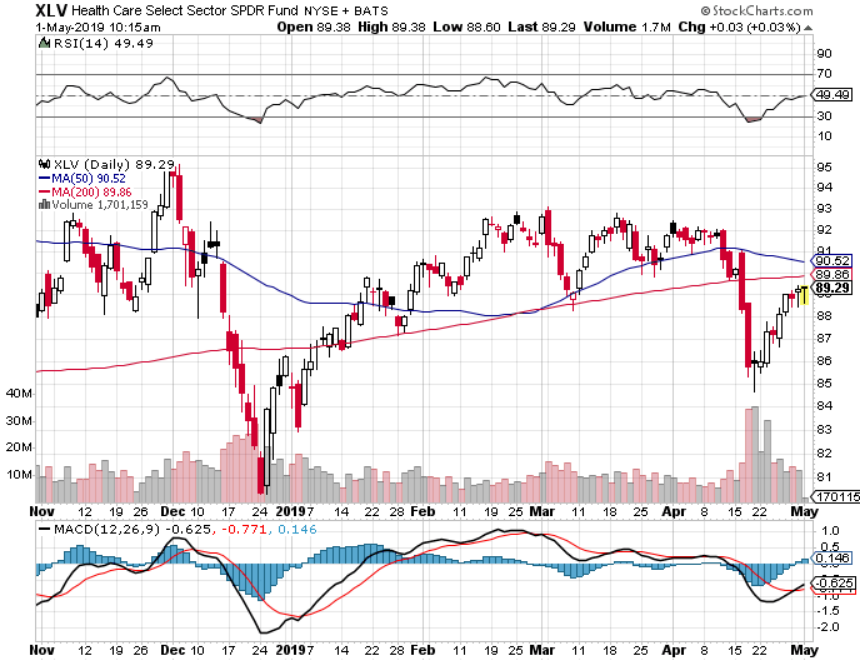 Goldman Sachs (GS)-falling trading volume
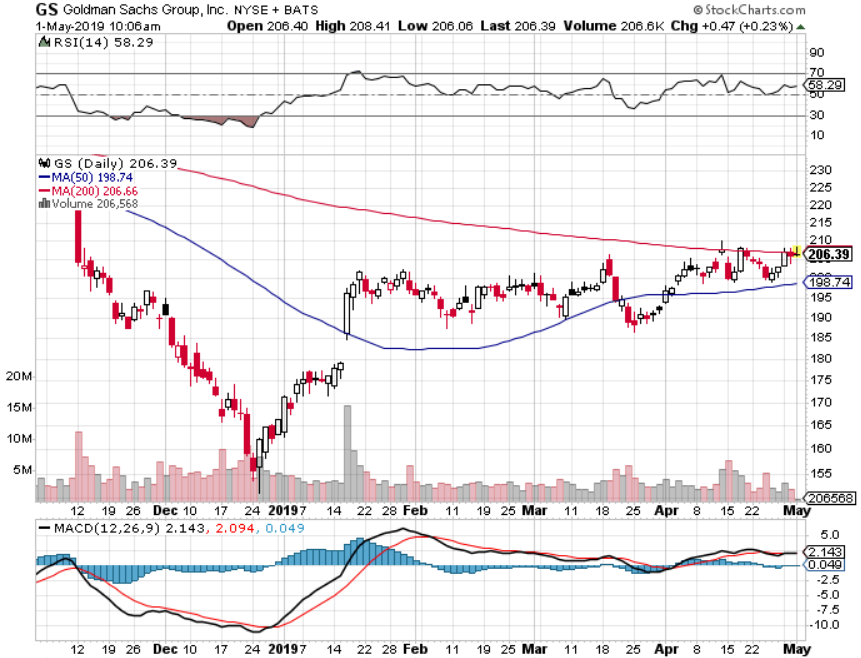 Palo Alto Networks (PANW)-Hacking never goes out of fashion
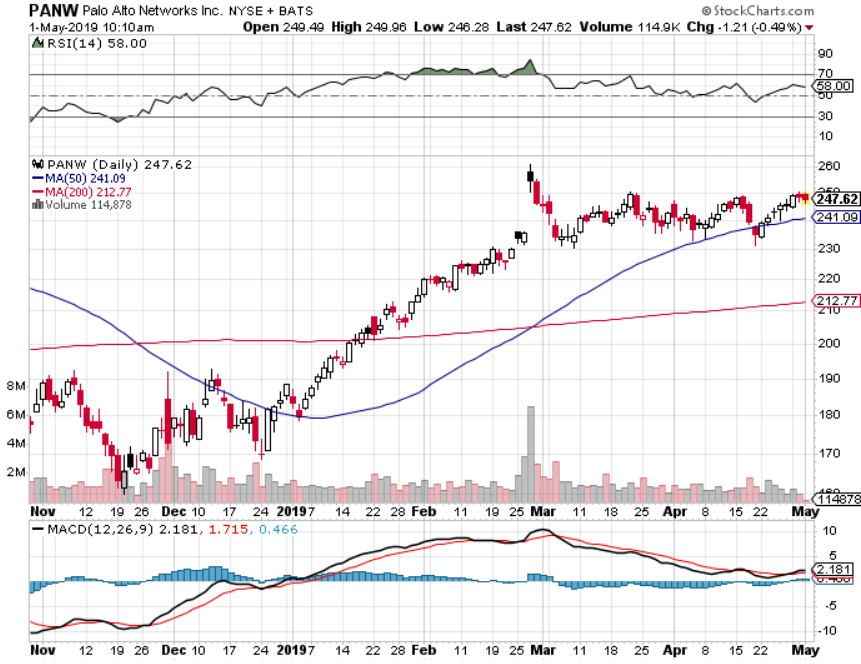 Consumer Discretionary SPDR (XLY)(DIS), (AMZN), (HD), (CMCSA), (MCD), (SBUX)
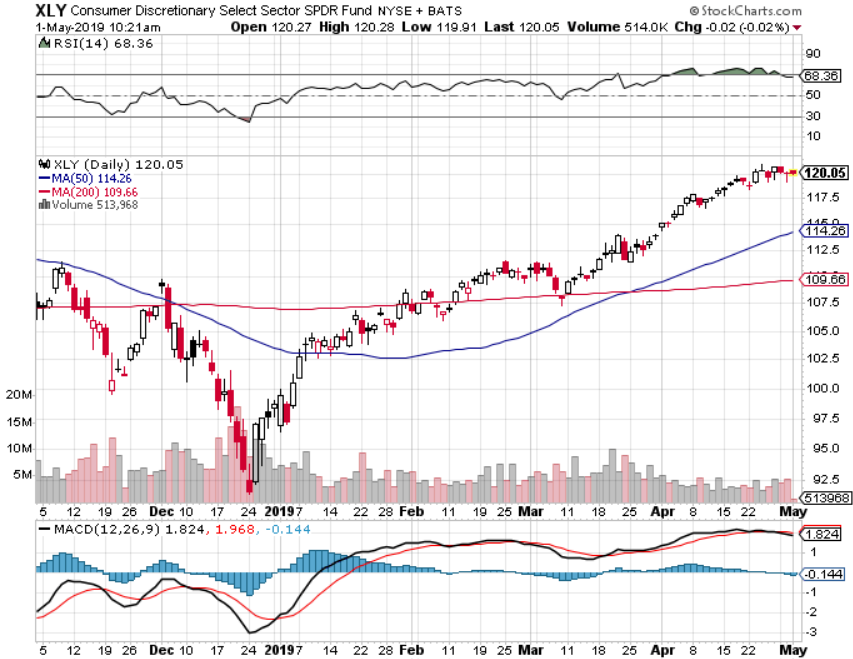 Europe Hedged Equity (HEDJ)-
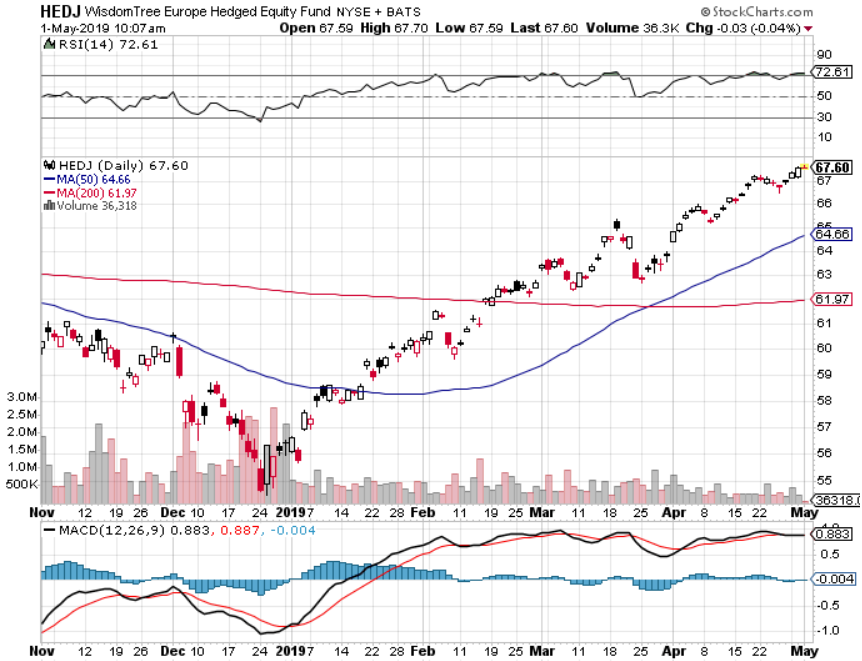 Japan (DXJ)-
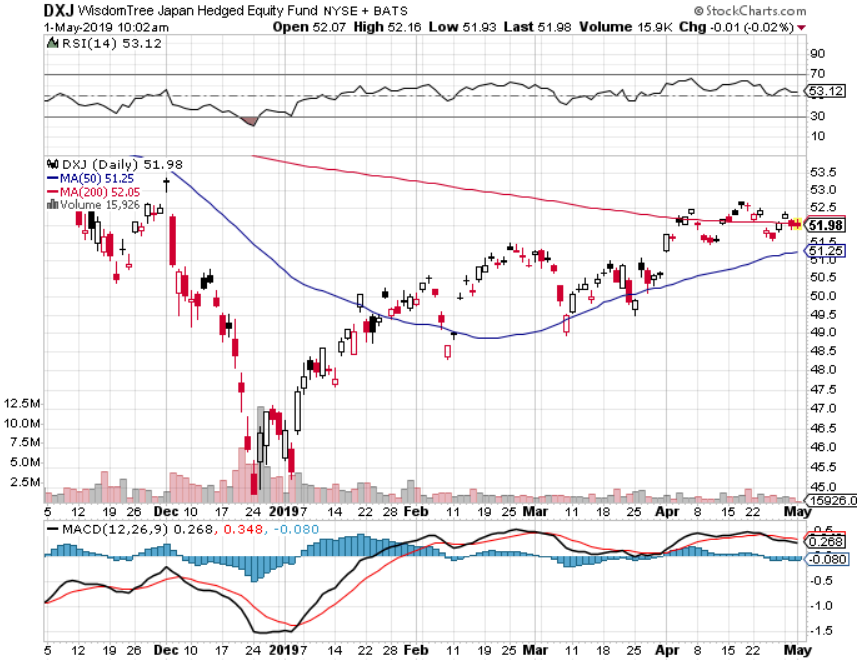 Emerging Markets (EEM)- Time to Buy on Weak Dollar
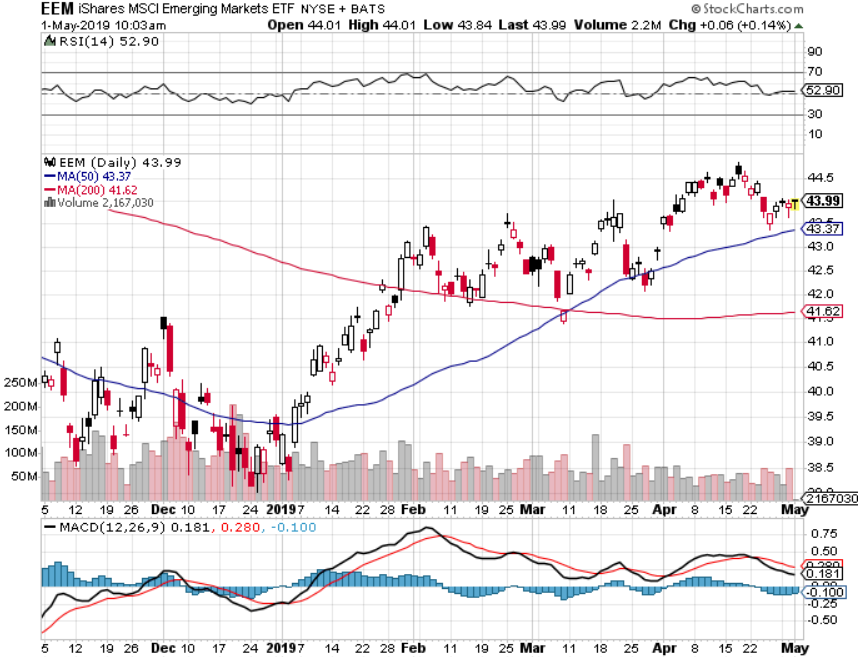 Bonds – Going Nowhere
*Bonds are now trapped in a narrow range and could go nowhere for the rest of 2019*Fed has cancelled at 2019 rate rises but won’t go further, but supper strong economy and stock market may put a rate rise back on the table*10 year rates have backed off 30 basis points, from 2.33% to 2.63%*Foreign Investors Pour into the US Bond Market*German bund yields plunge to +0.00%, while Japan government bonds turn in a -0.06% yield*Bottom line: buy every 2 point dip and sellevery 2 point rally
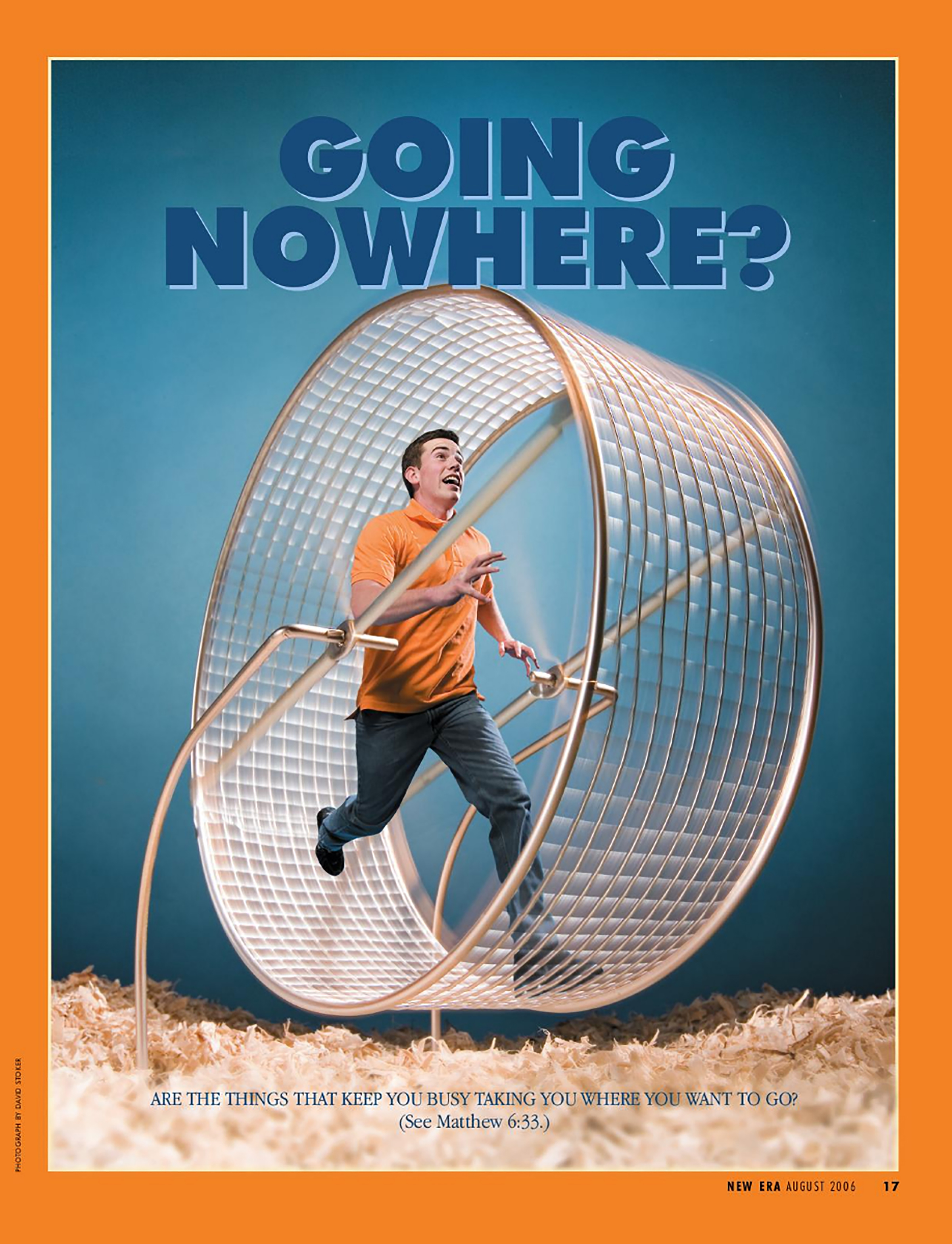 Treasury ETF (TLT) – Bottom of Rangetook profits on long 5/$116-$119 bull call spread took profits on long 4/$128-$130 bear put spreadlong 3/$124-$126 put spread- expired at maximum profit pointExpiration of long 2/$124-$126 put spread at maximum profit pointtook profits on long 2/$125-$128 call spread againtook profits on long 1/$124-$127 call spreadtook profits on long 2/$125-$128 call spread
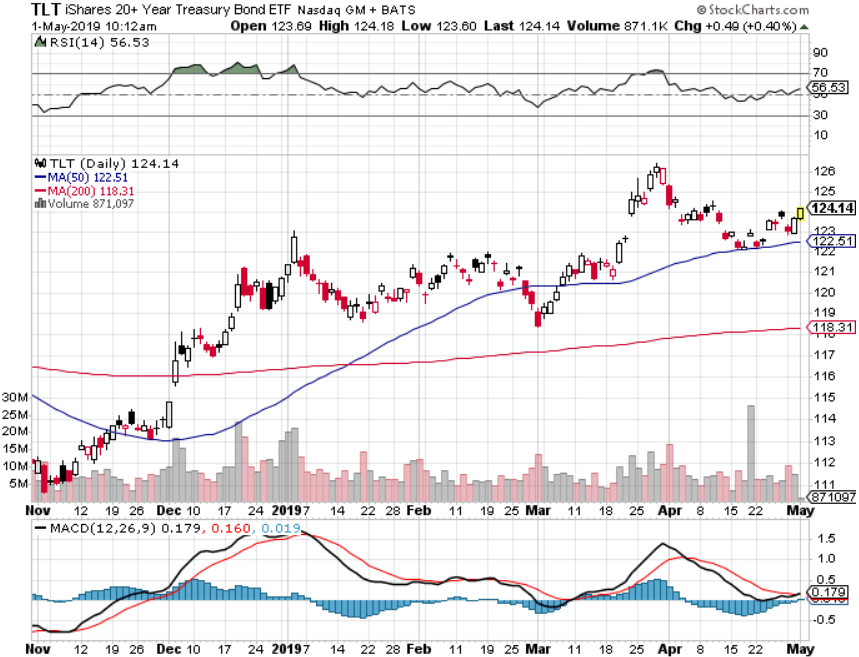 Ten Year Treasury Yield ($TNX) 2.50%Breakdown
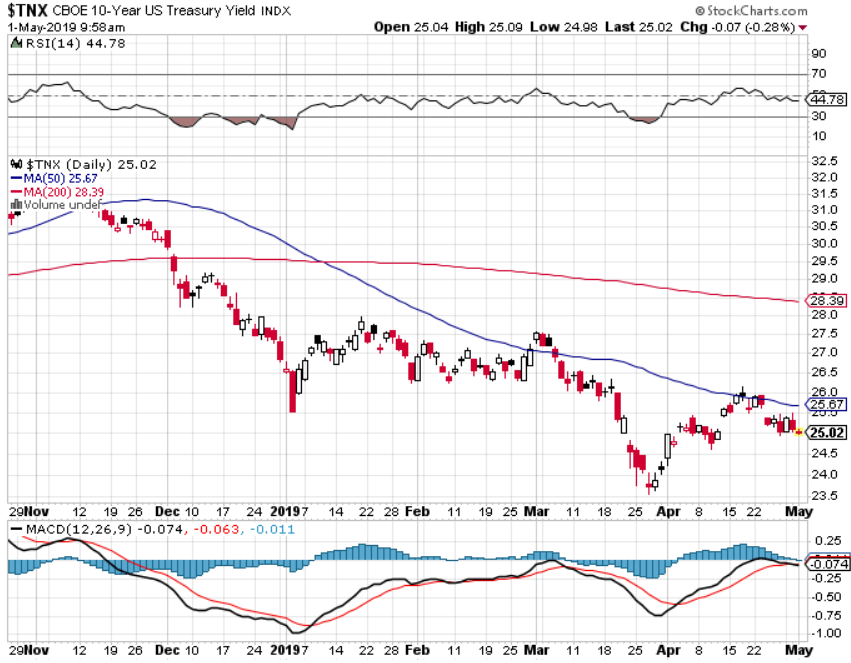 Junk Bonds (HYG) 5.27% Yield
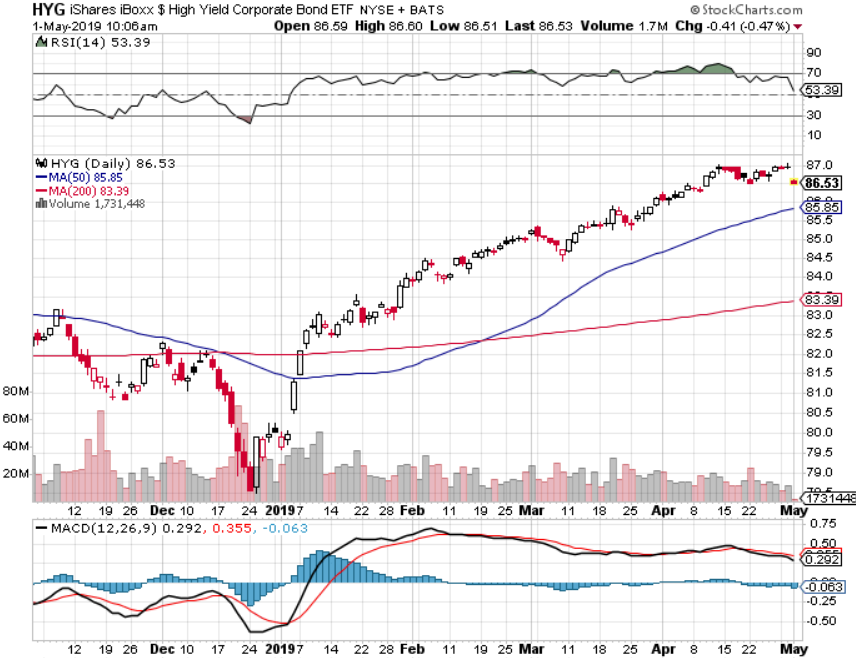 2X Short Treasuries (TBT)-Buy Territory
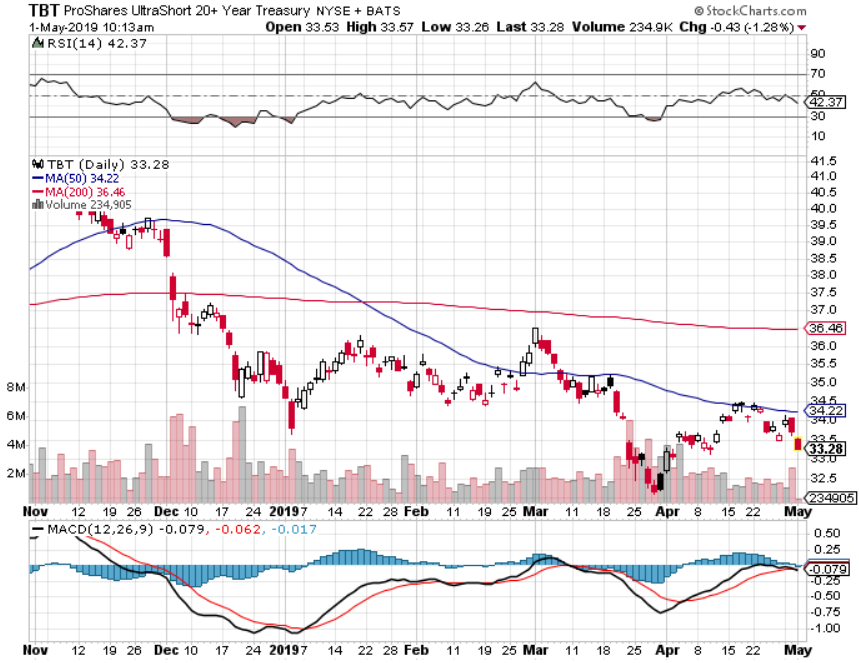 Emerging Market Debt (ELD) 5.92% Yield-
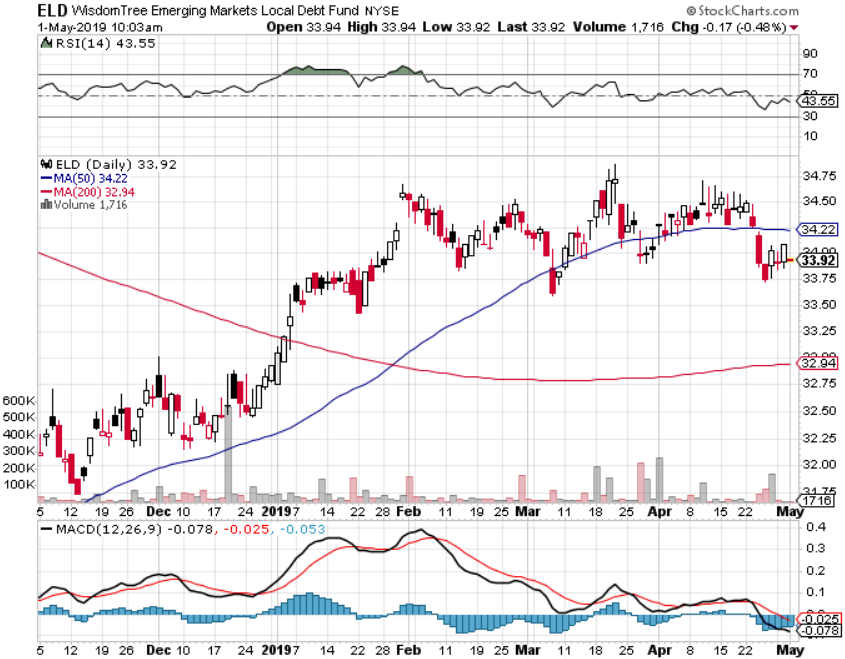 Municipal Bonds (MUB)-2.26%  Mix of AAA, AA, and A rated bonds
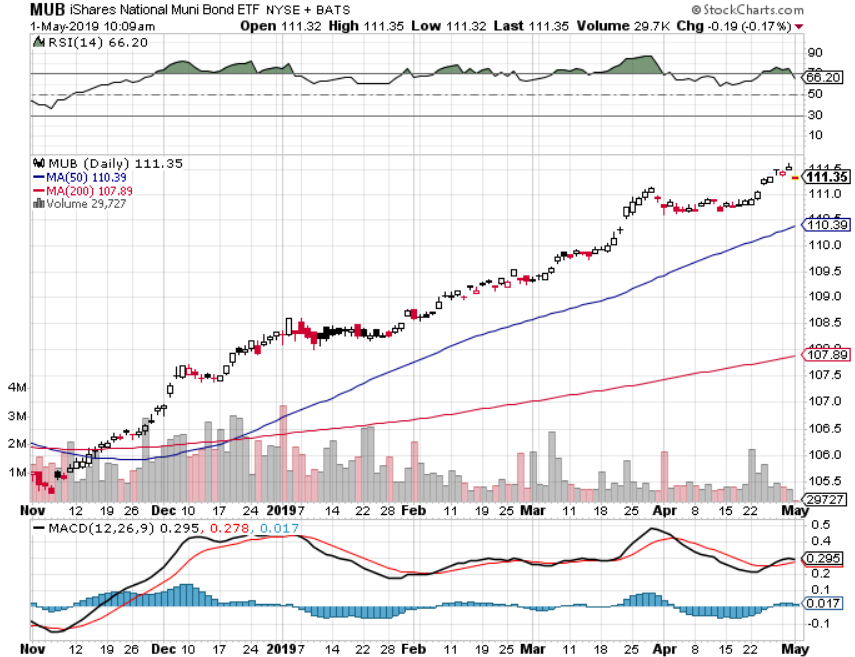 Foreign Currencies – New Two Year High
*Back up in US interest rates brings new strength to the US dollar*But weak dollar plays holding up on massive liquidity surge*British pound shrinks to new 2 month low on Brexit stall*Massive Chinese economic stimulus lets Yuan maintain highs*Bitcoin flatlining at a high*Bottom Line: stand aside
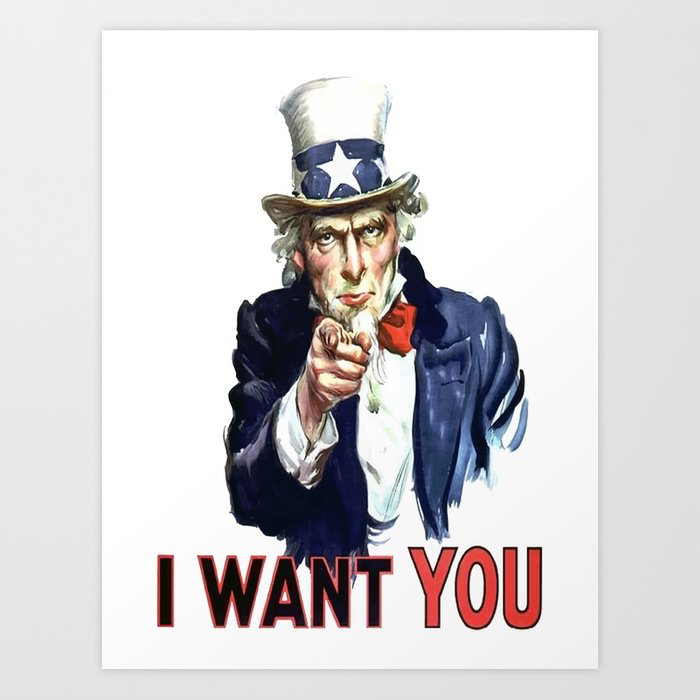 Japanese Yen (FXY), (YCS)
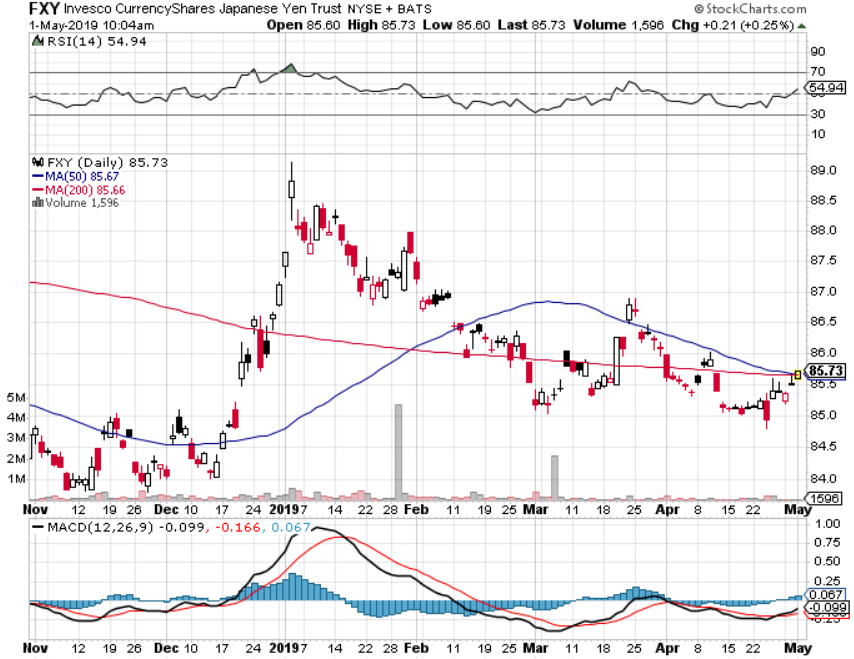 Euro ($XEU), (FXE), (EUO)- Trying to Break Downlong 2/$105-$108 call spread
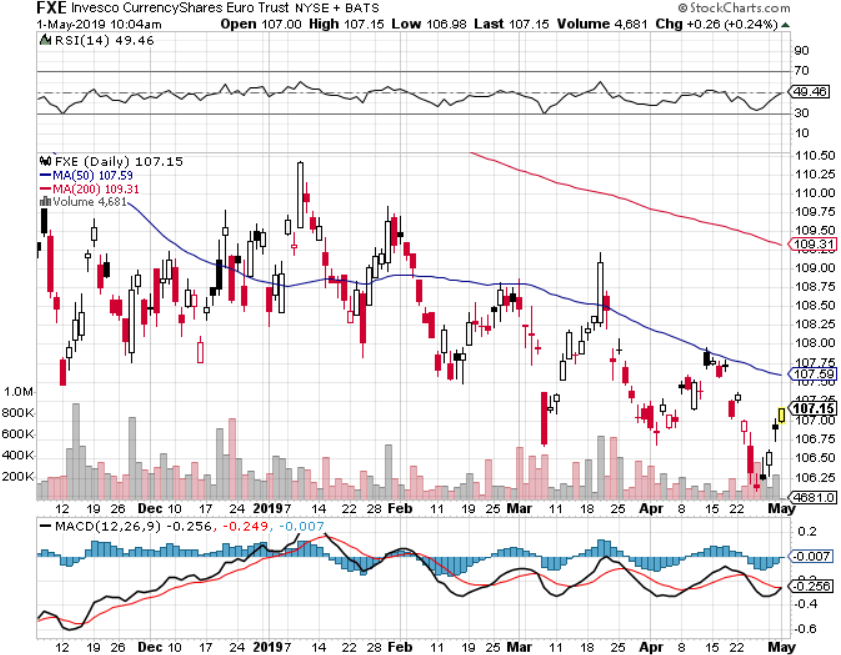 Australian Dollar (FXA)-
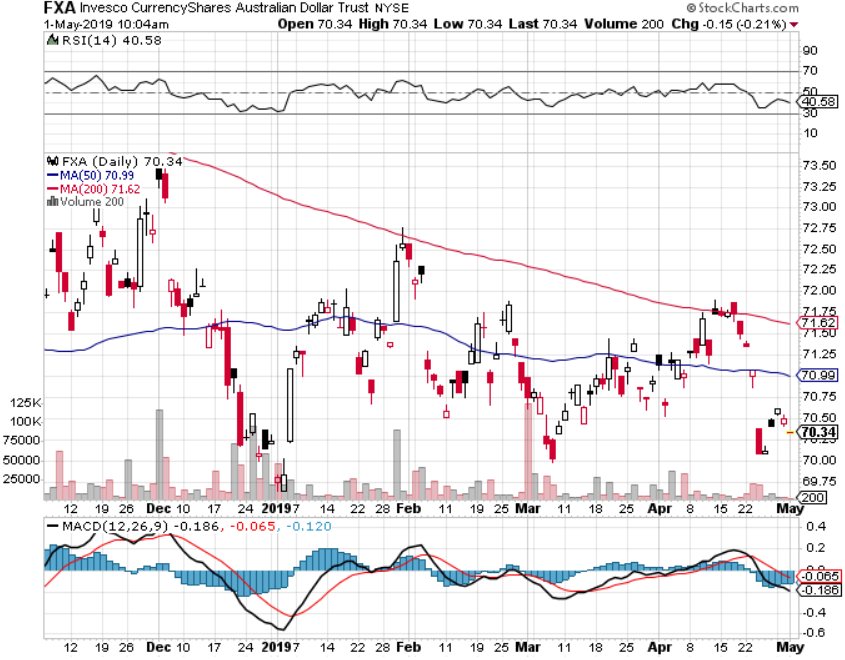 Emerging Market Currencies (CEW)
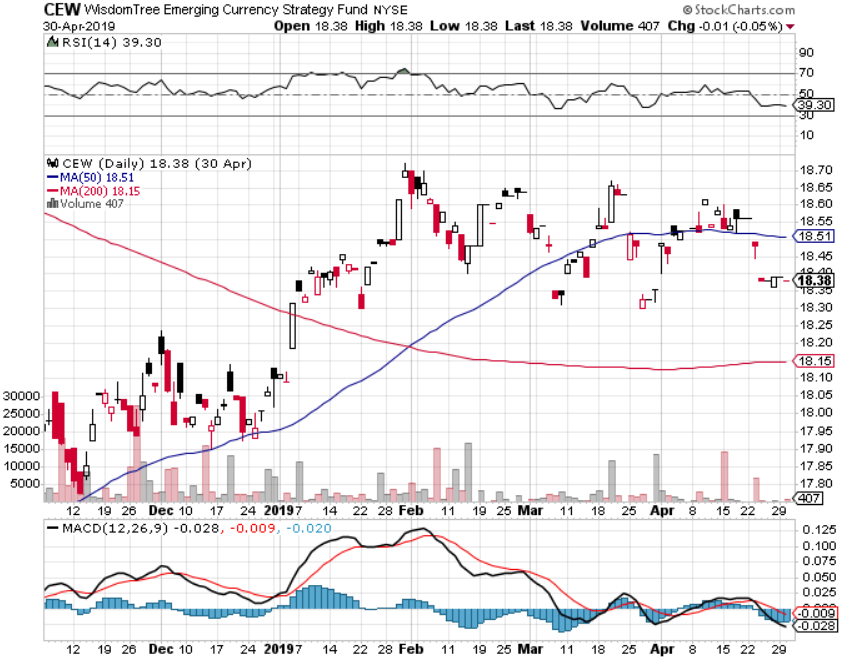 Chinese Yuan- (CYB)-
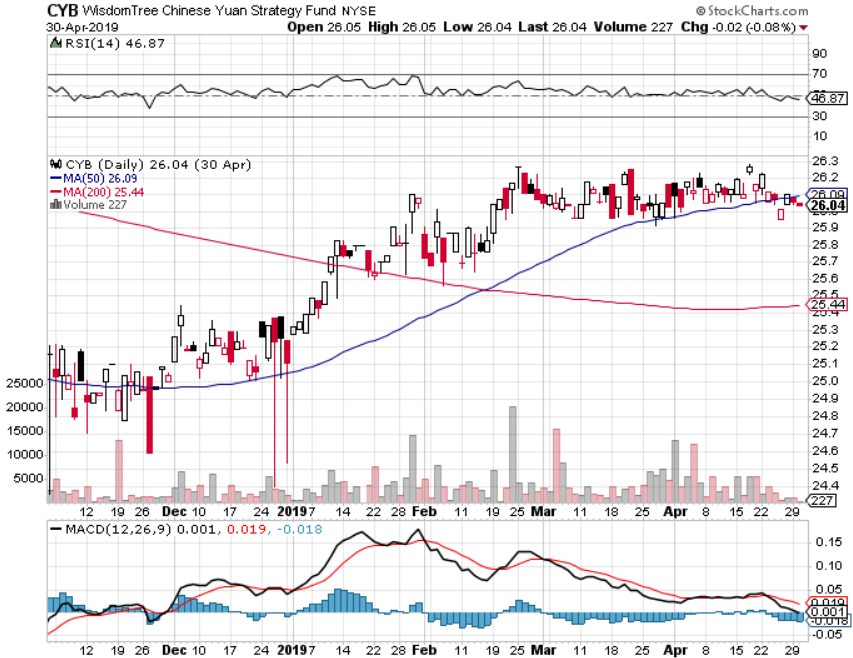 Bitcoin- 45% RallyGlobal Liquidity Surge
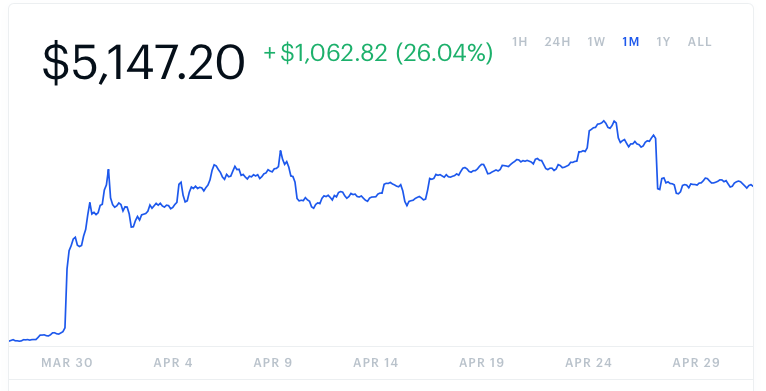 Energy – A Perfect Storm
*US ending Iran oil exemptions for 8 countries pours gasoline on the fire China is the world’s largest marginal new buyer of oil*Massive stimulus there will revive the economy and substantially increase demand*Trumps says he ordered Saudi’s to raise production and prices suddenly plunge $4, even though the Saudis denied it*Warren puts $10 billion into the sector with a new Occidental Petroleum stake (OXY)*US still infrastructure constrained on production expansion*Bottom Line: buy the dips
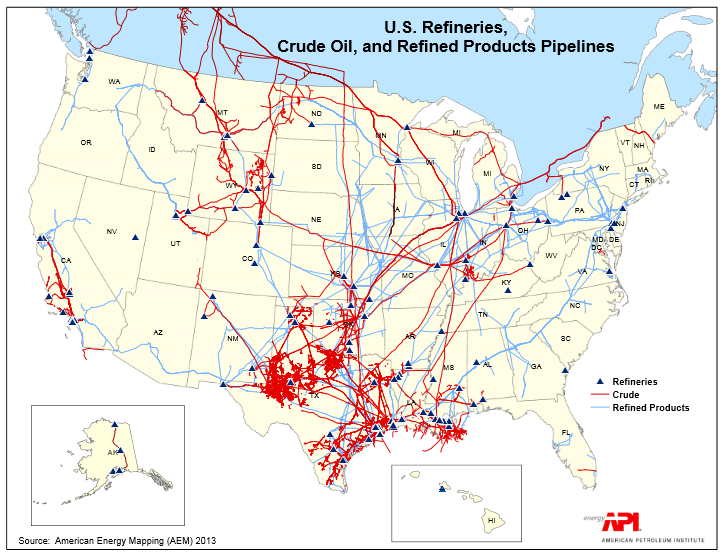 Oil-Bouncing
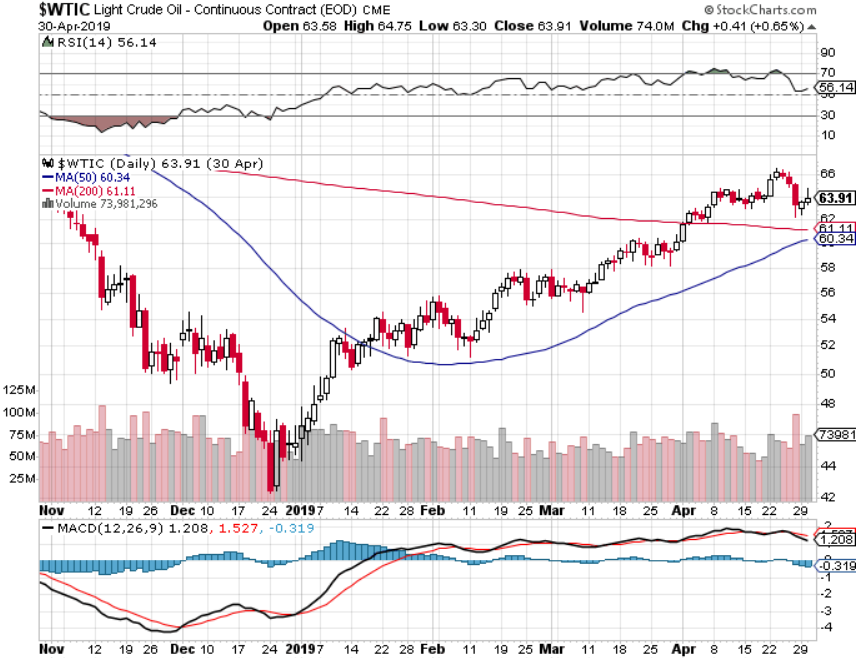 United States Oil Fund (USO)
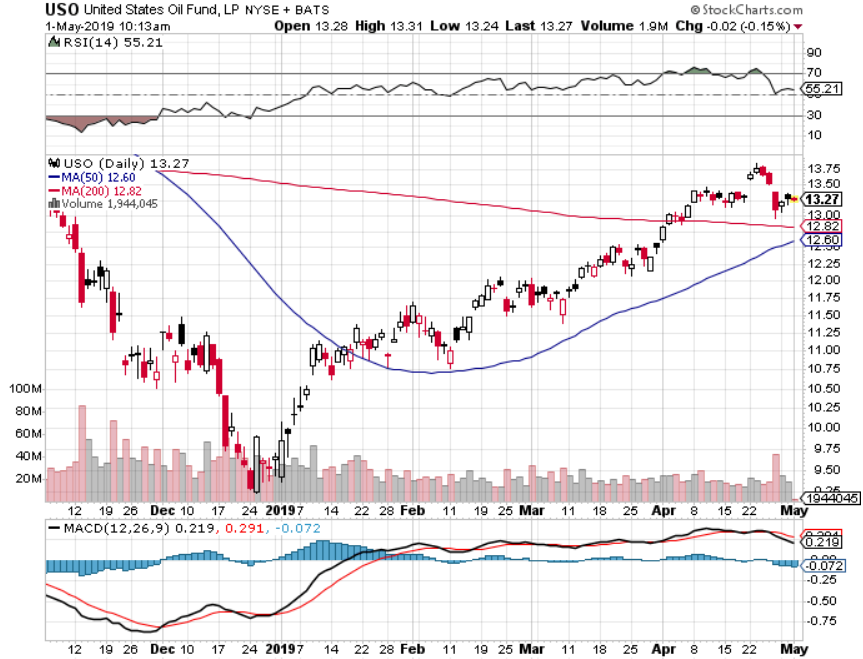 Energy Select Sector SPDR (XLE)-No Performance!(XOM), (CVX), (SLB), (KMI), (EOG), (COP)
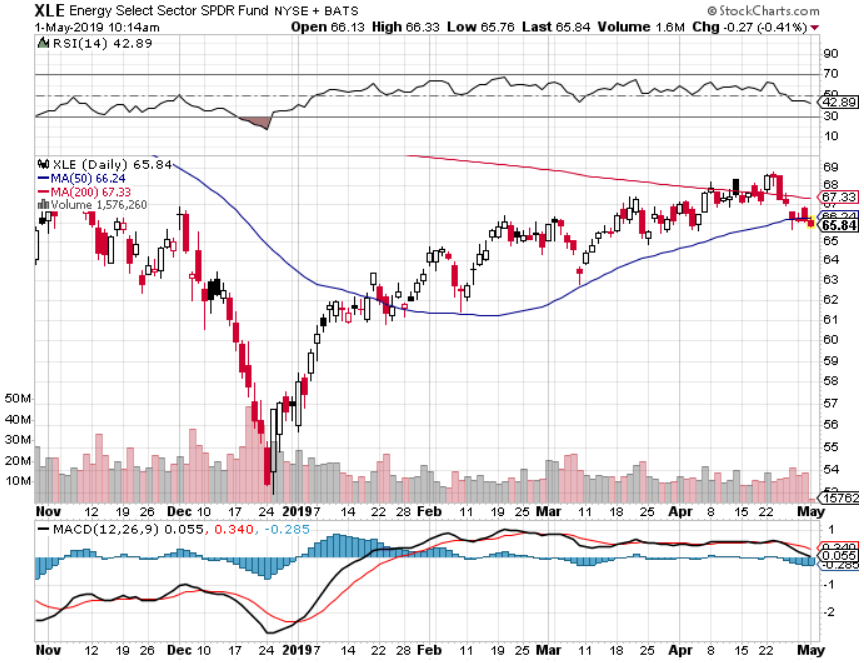 Halliburton (HAL)-
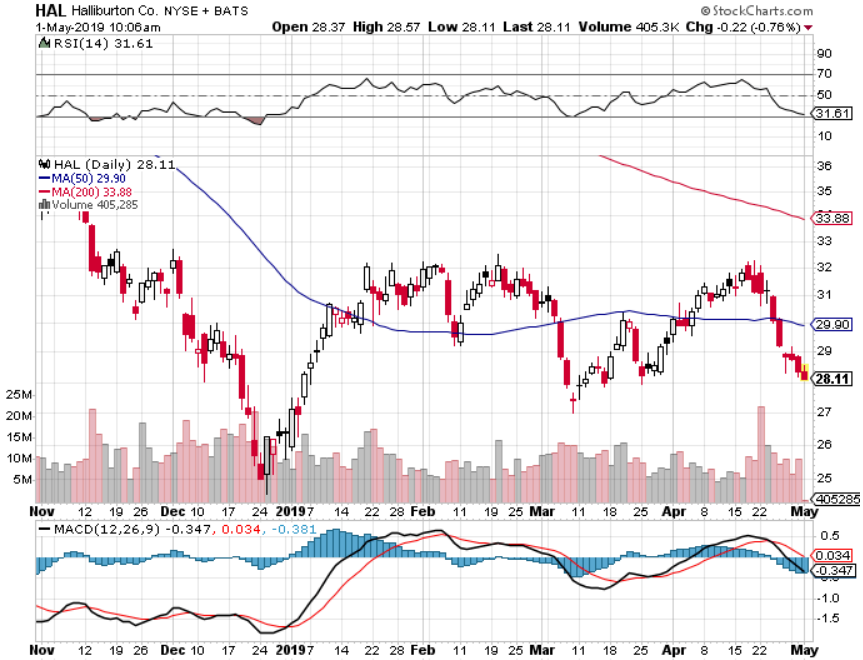 Natural Gas (UNG)-Major Hedge Fund Blow Up
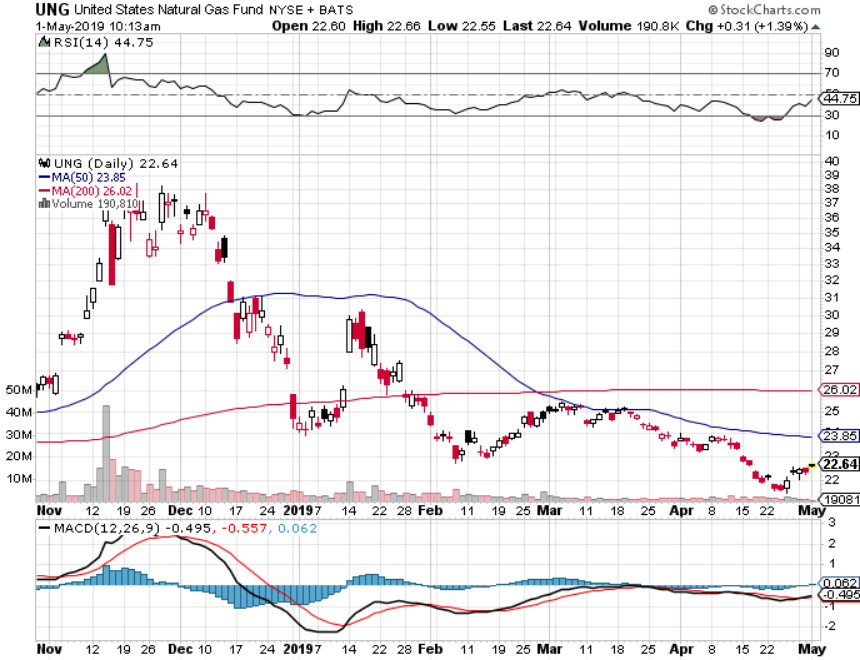 Copper (COPX)-Weakness on China statsTrade War Deal Coming
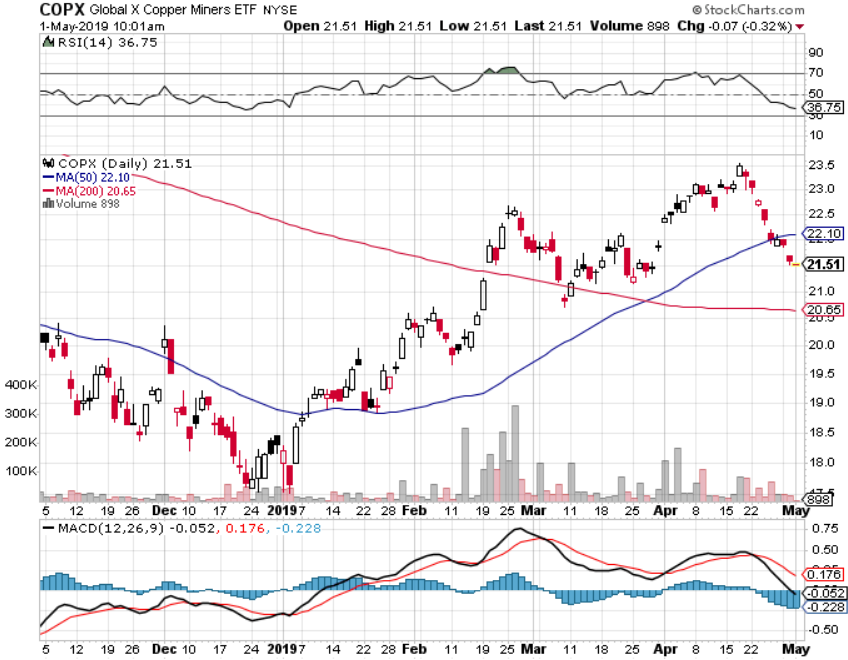 Freeport McMoRan (FCX)-Weakness on China statsTrade War Deal Cominglong $10.50-$11.50 bull call spread – expires in 12 days
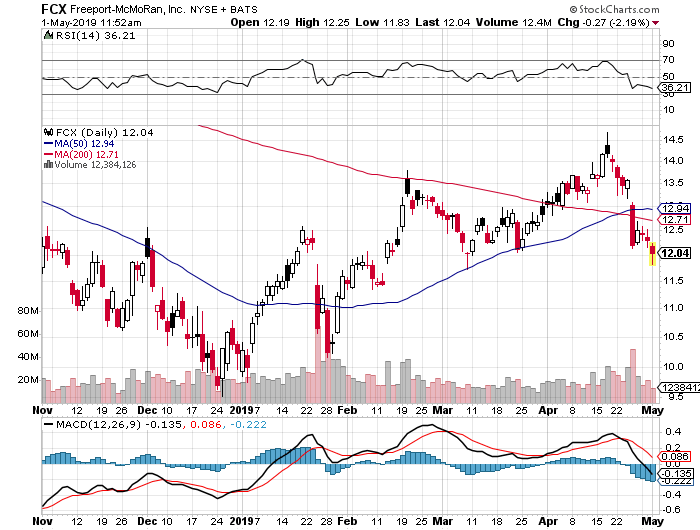 Precious Metals – Still in the Penalty Box
*”RISK ON” world has no room for gold *Capital is being shifted out of gold into US stocks*Rising rates, with the ten year up 25 basis points in two weeks, is another stab in the back*Charts showing gold is now in down trend*Central bank buying continues in major way*However, the long term trend is intact until the Fed starts raising rates again.*Stand aside
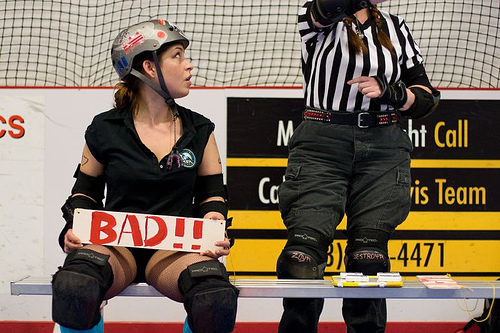 Gold (GLD)- The flight to safety bid is comingStopped out of 3/$119-$122 vertical bull call spread
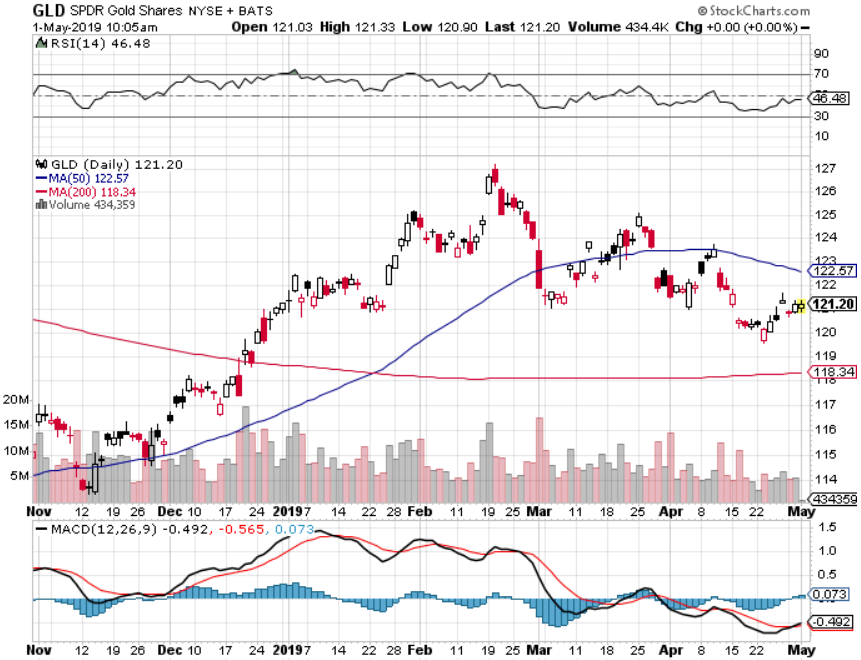 Market Vectors Gold Miners ETF- (GDX) – Yikes!
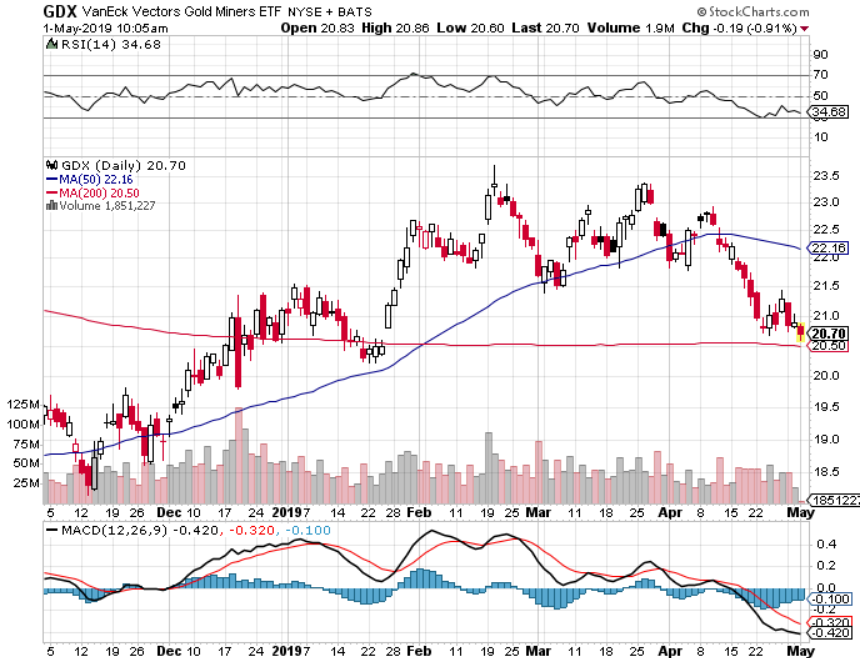 Barrick Gold (GOLD)
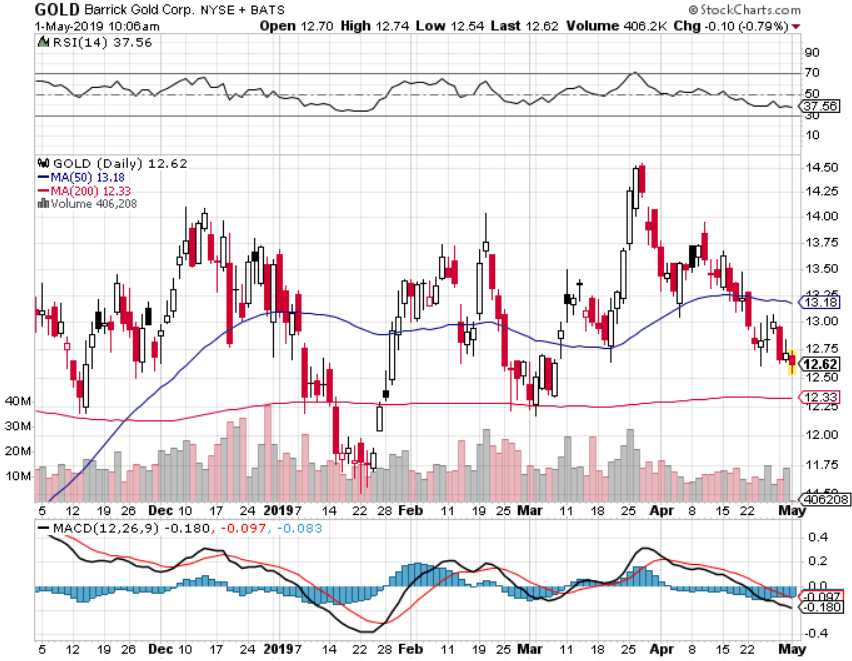 Newmont Mining- (NEM)-
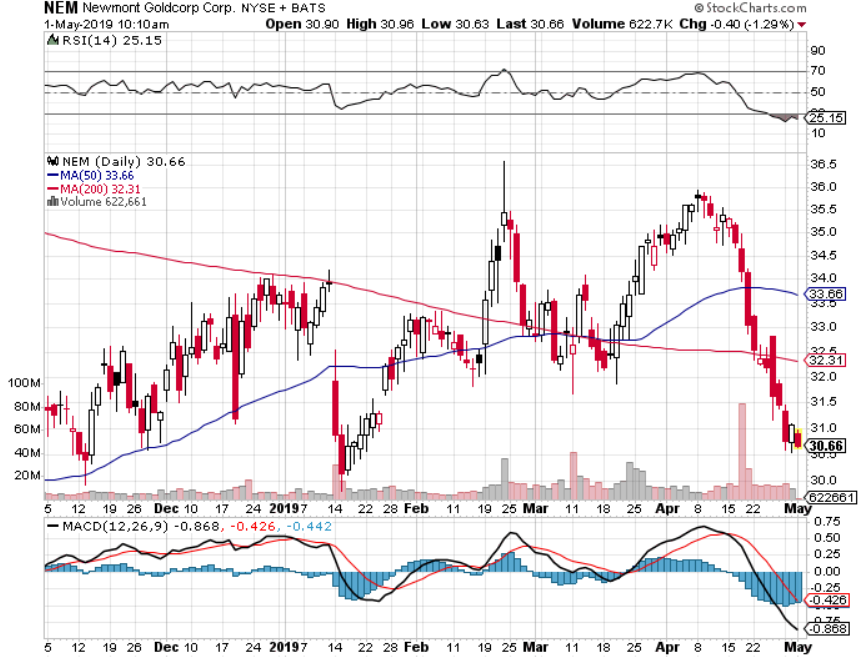 Palladium - (PALL)-
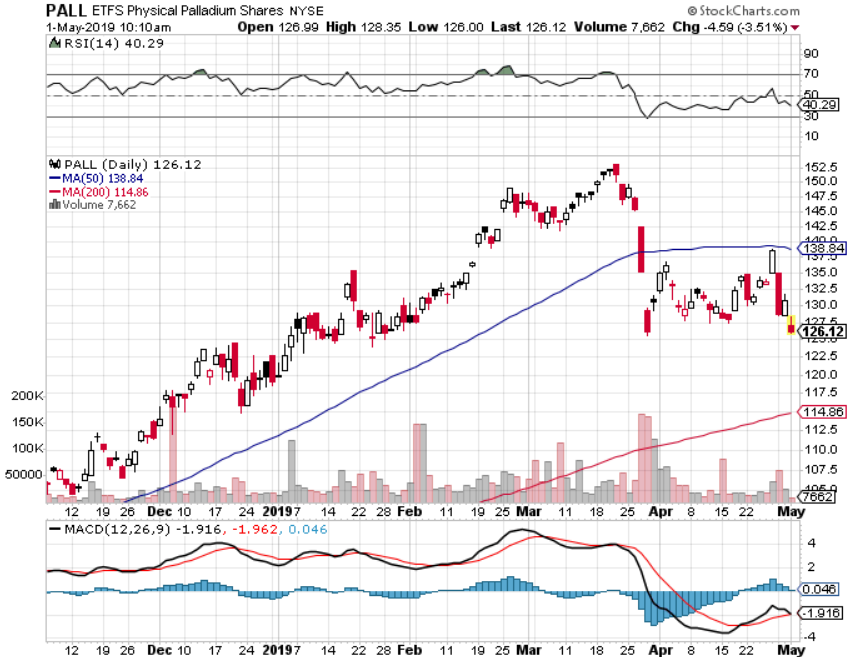 ($COPPER)- Copper
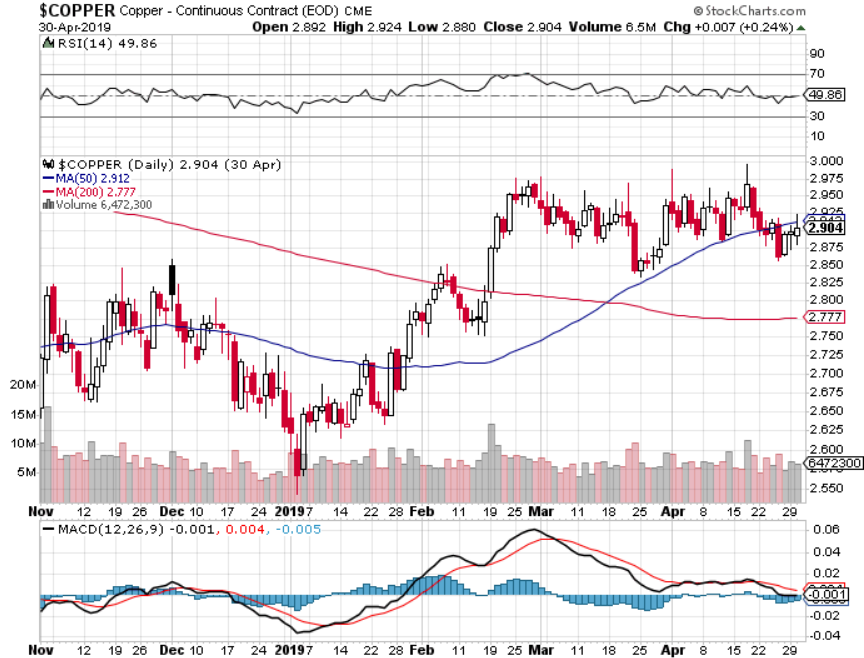 Freeport McMoRan - (FCX)-long 5/$10.50-$11.50 call spreadtook profits on long 4/$10-$11 call spreadtook profits on short 4/$114 calls
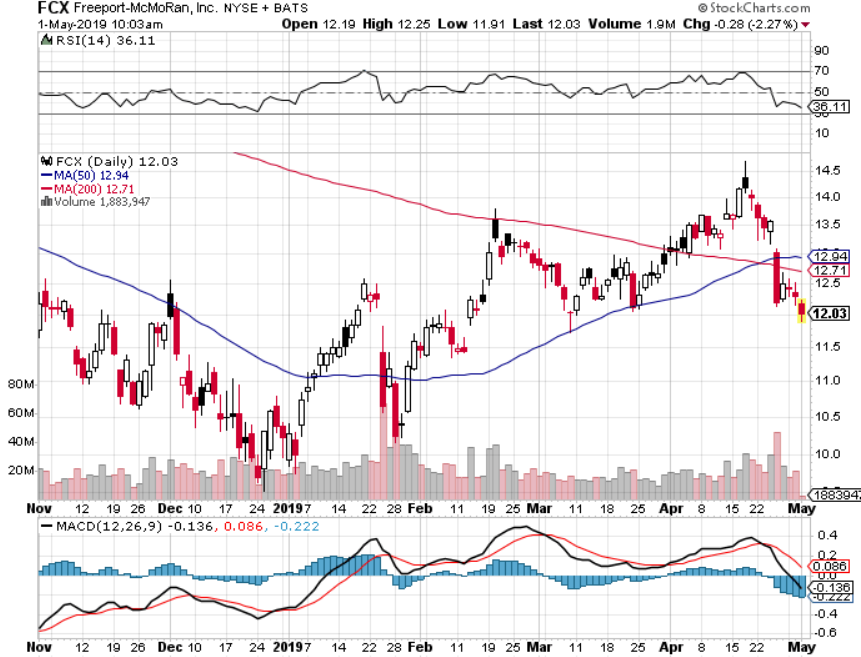 Real Estate –
*30 year fixed rate loan bounce back to 4.30%, new mortgage demand is suddenly soaring*May rescue the spring selling season which had been written off*New Home Sales up 4.5% in March, an 18 month high, but Existing Home Sales off 4.9% 5.21 million annualized*San Francisco home prices drop for the first time in 7 years, taking the median home price down to $830,000, off 0.1% YOY*February S&P 500 Case-Shiller drops to 4.0%,annual gain, the lowest gain in 6 1/2 years*Bottom Line: Stand aside for a tradebut buy for long term investment
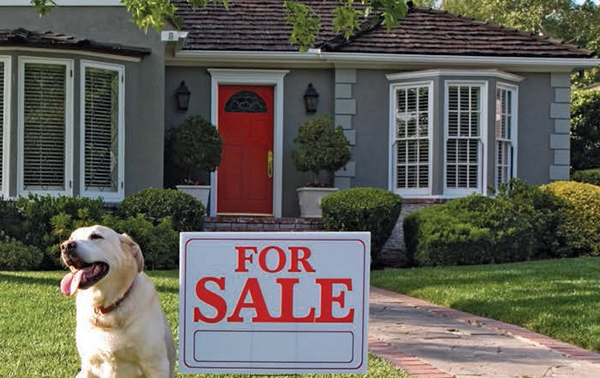 February Corelogic S&P Case Shiller Home Price IndexLas Vegas (9.7%), Phoenix (6.7%), and Tampa (5.4%) showing biggest gains
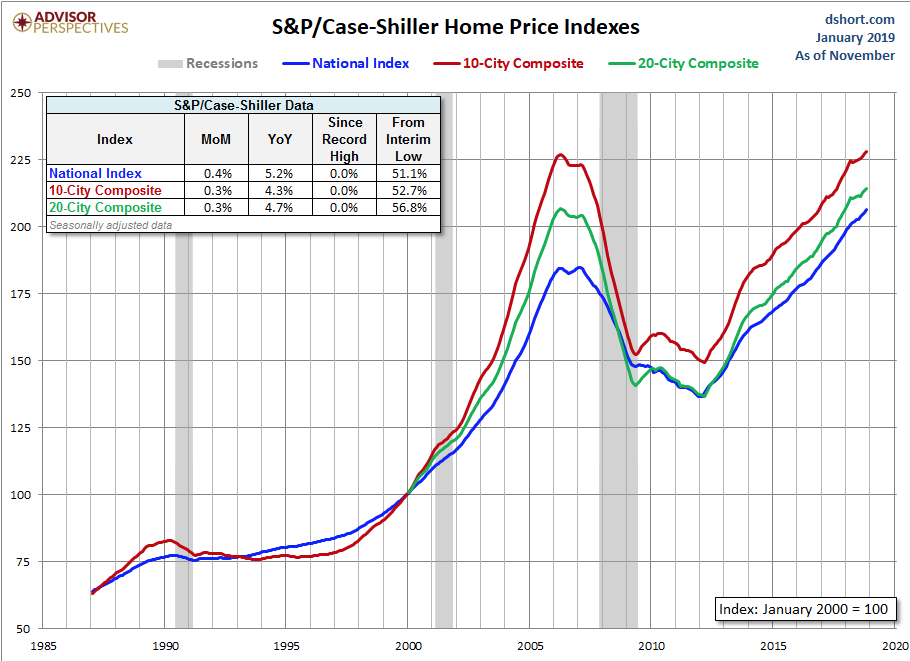 Tradingeconomics.com
Simon Property Group (SPG)-
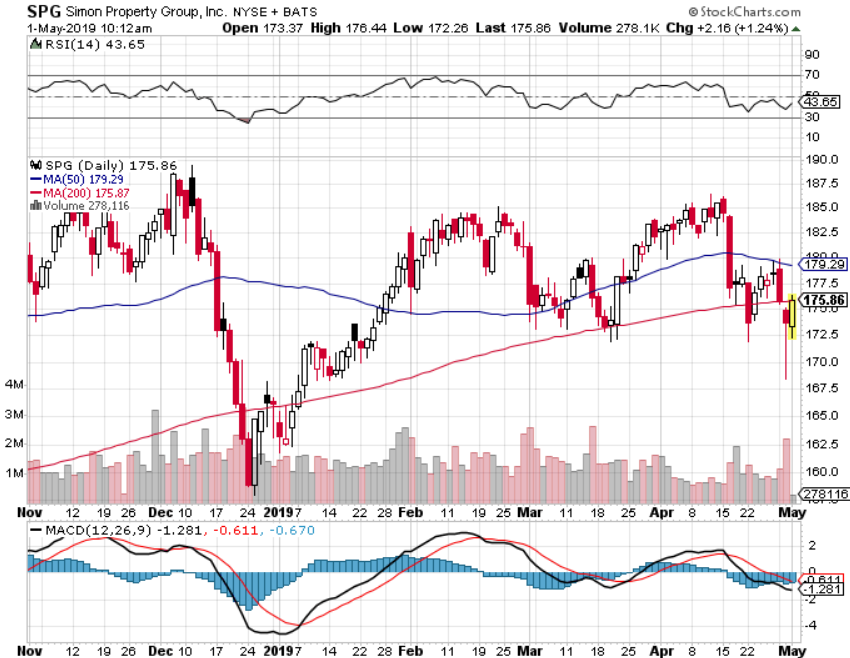 US Home Construction Index (ITB)(DHI), (LEN), (PHM), (TOL), (NVR)
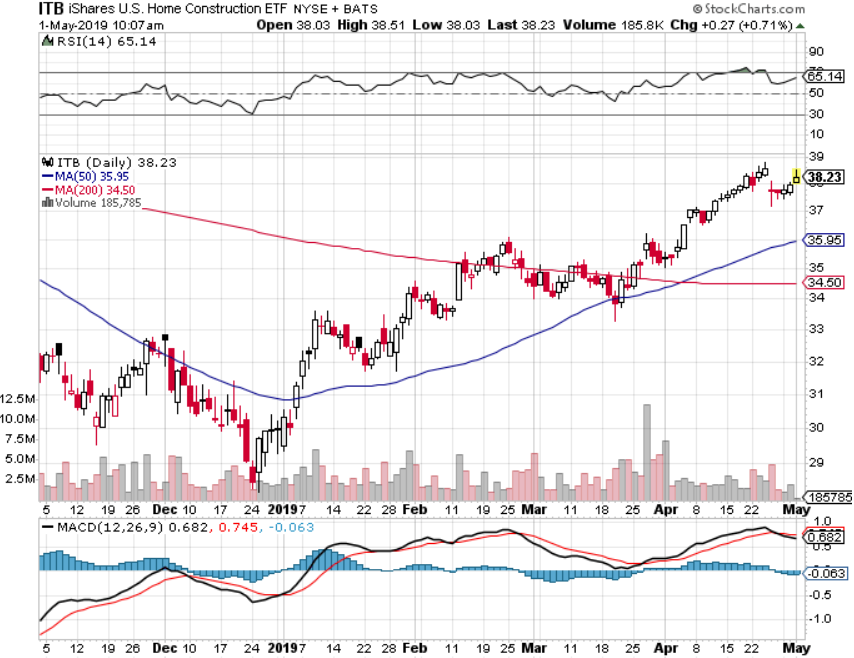 Trade Sheet-So What Do We Do About All This?
*Stocks-stand aside*Bonds-buy dips*Commodities-buy dips*Currencies-stand aside*Precious Metals – stand aside*Volatility-buy dips to $12*Real estate-stand aside
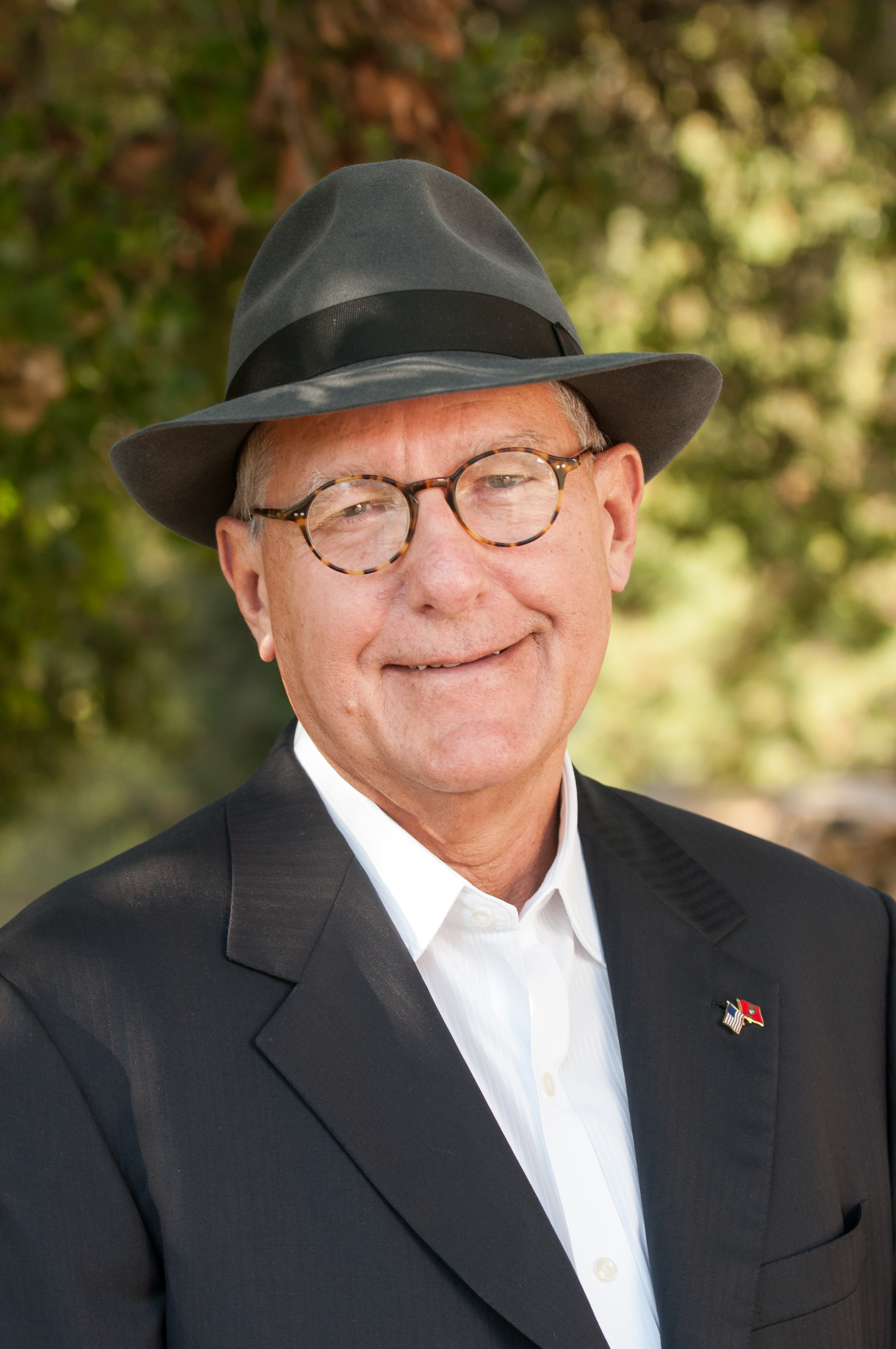 Next Strategy Webinar 12:00 EST Wednesday, May 15,www.madhedgefundtrader.com email me at support@madhedgefundtrader.com
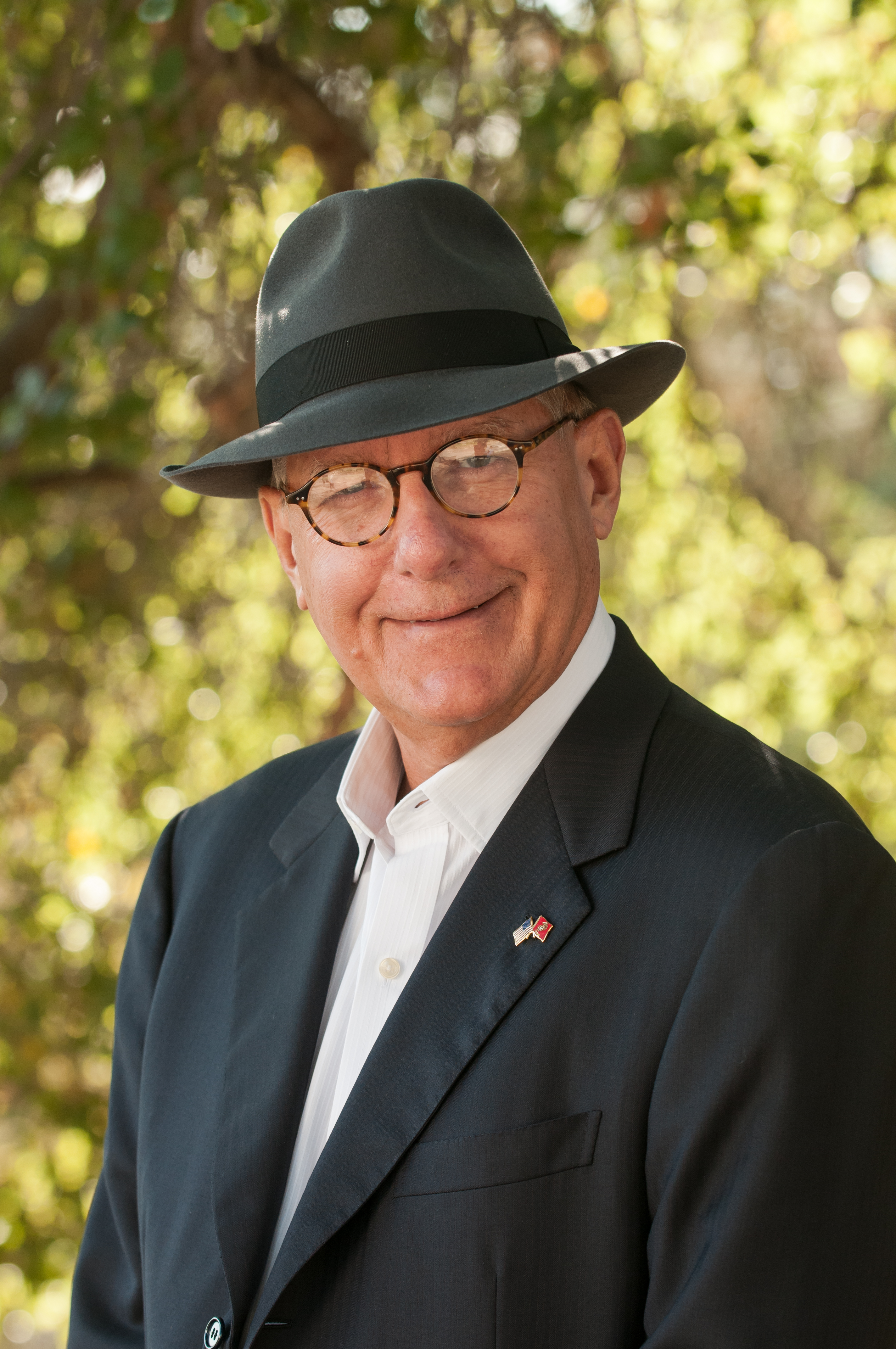 Good Luck and Good Trading!